Муниципальное дошкольное образовательное автономное учреждение  
«Центр развития ребенка – детский сад № 56  «Надежда» г.Орска
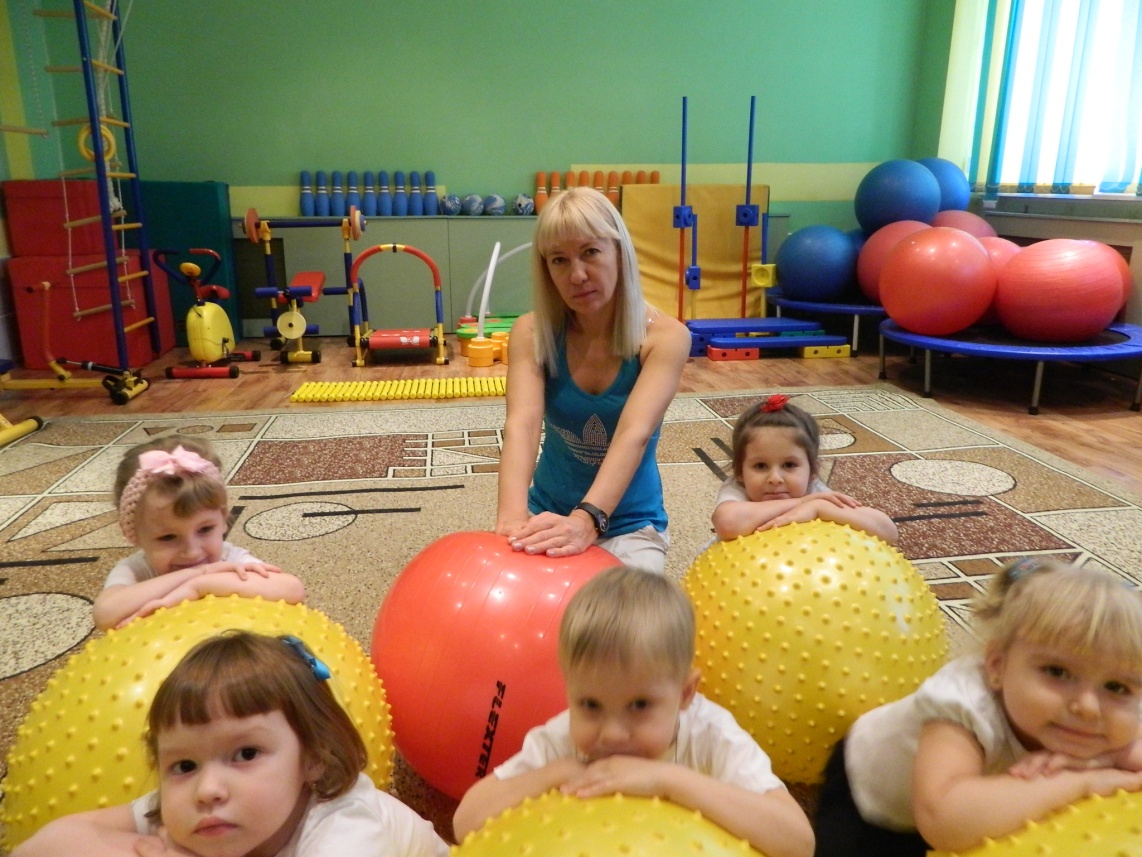 «Развивающая предметно-пространственная среда физкультурного зала ДОО в соответствии с ФГОС ДО»
Подготовила: Жупикова И.А.
http://www.free-powerpoint-templates-design.com
Актуальность
В настоящее время проблема состояния здоровья и физического развития детей дошкольного возраста приобрела особую актуальность и социальную значимость. Медики, психологи, педагоги отмечают общую тенденцию - снижение двигательной активности детей, а для ребенка-дошкольника потеря в движениях - это потеря в здоровье, развитии, знаниях.
Задачи ФГОС в образовательной области
 «Физическое развитие»
«приобретения опыта в двигательной деятельности, в том числе связанной с выполнением упражнений, направленных на развитие таких физических качеств, как координация и гибкость; способствующих правильному формированию опорно-двигательной системы организма, развитию равновесия, координации движения, крупной и мелкой моторики обеих рук, а также с правильным, не наносящем ущерба организму, выполнением основных движений».  (Раздел II, п. 2.6.)
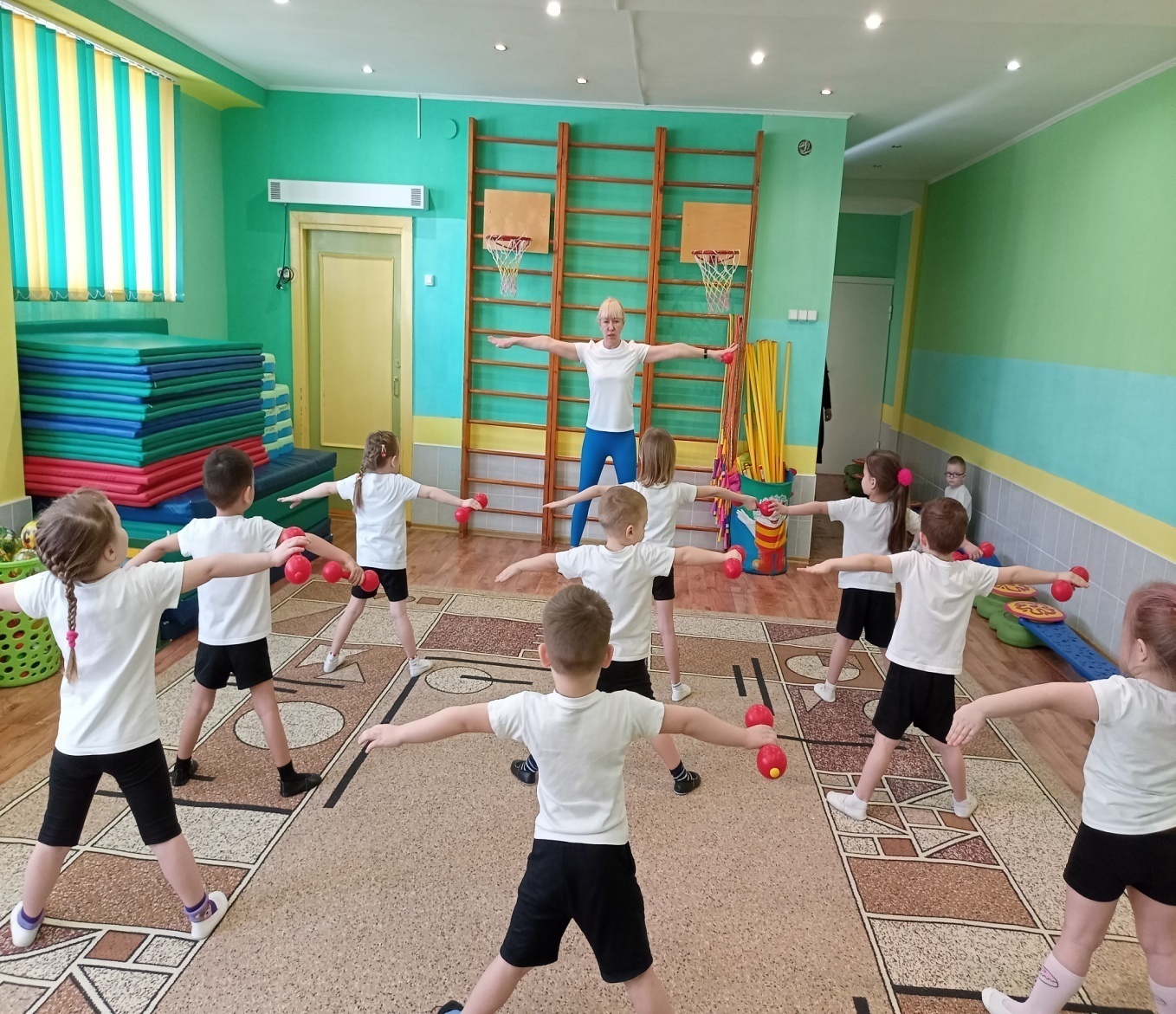 Развивающая предметно - пространственная среда ДОУ - это совокупность условий, оказывающих прямое и косвенное влияние на всестороннее развитие ребенка в детском саду, состояние его физического и психического здоровья, успешность его дальнейшего образования; а также на деятельность всех участников образовательного процесса в ДОУ.
Развивающая предметно – пространственная среда ДО в соответствии с ФГОС ДОО
Трансформируемая и 
полифункциональная
Содержательно
насыщенная
Безопасная
Доступная
Вариативная
Безопасность предметно-пространственной среды физкультурного зала предполагает соответствие всех ее элементов требованиям по обеспечению надежности и безопасности их использования.
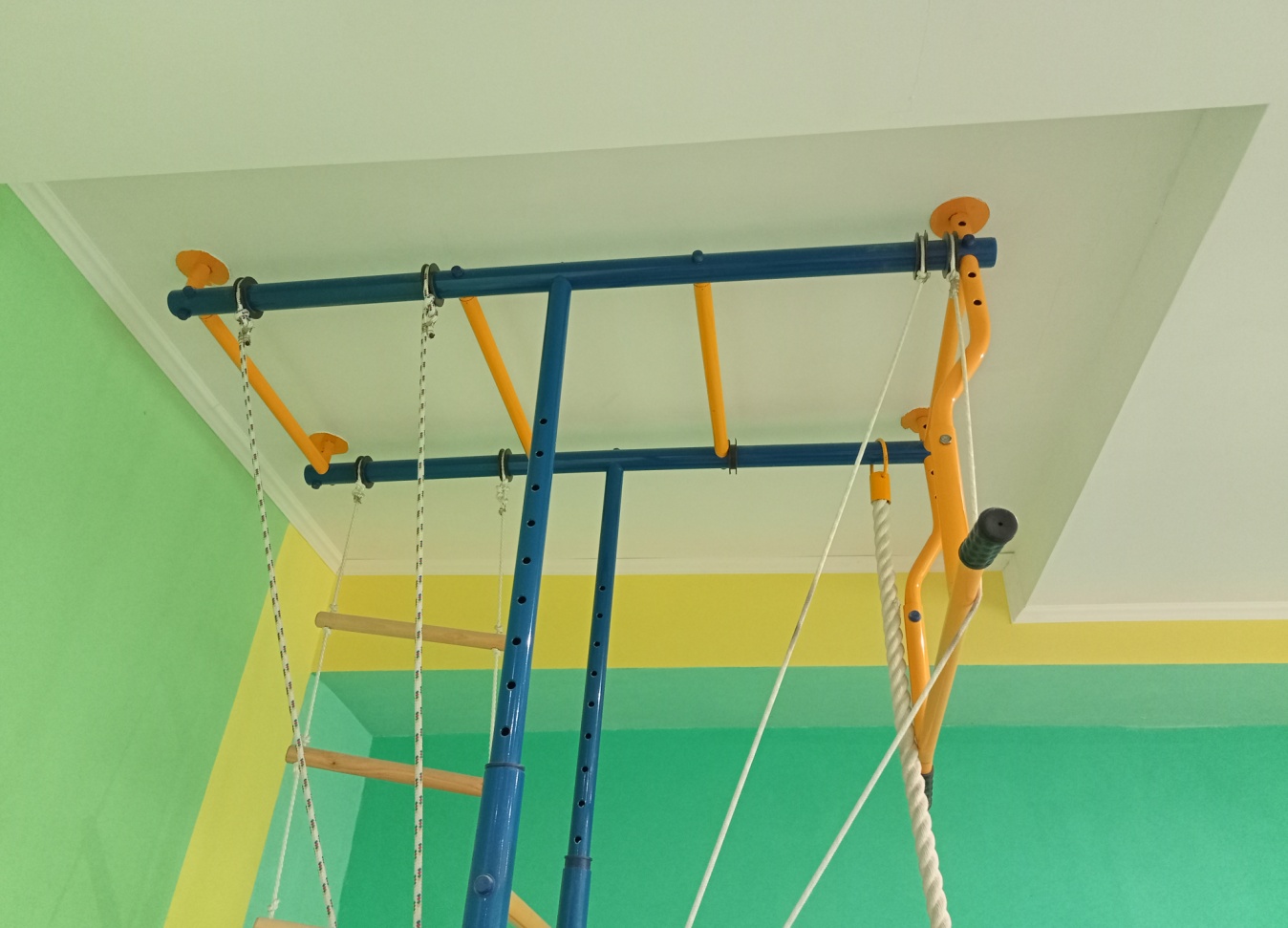 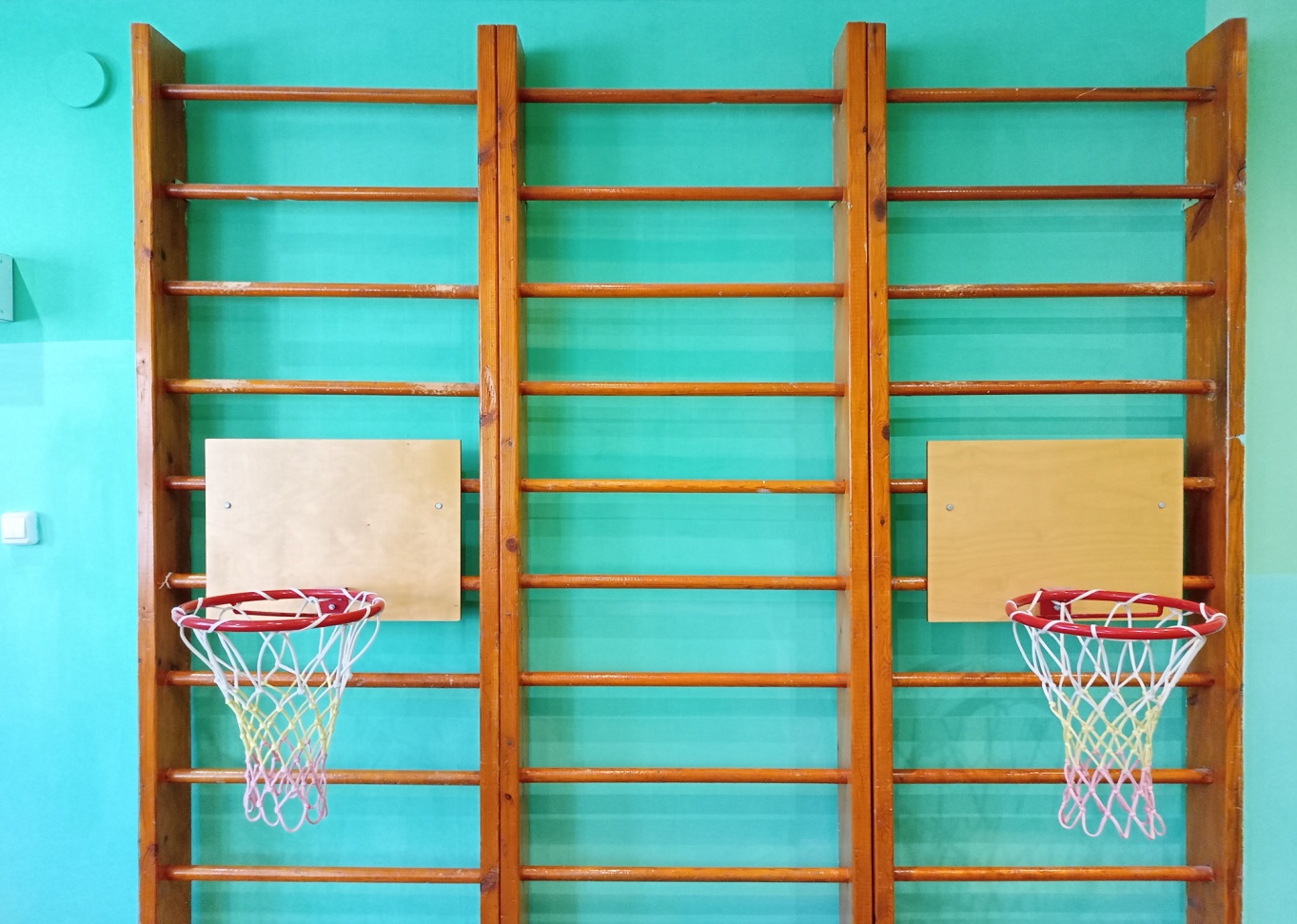 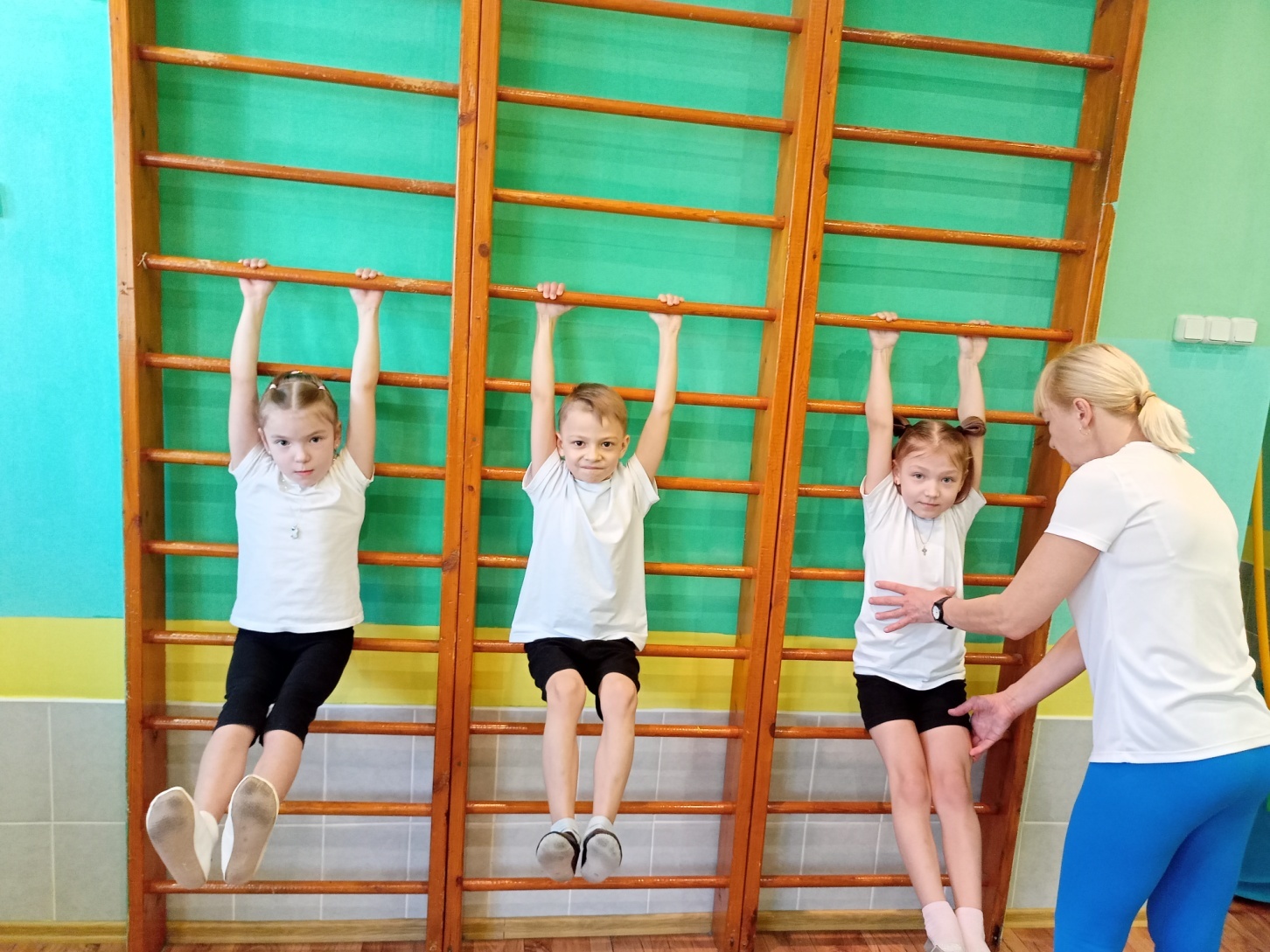 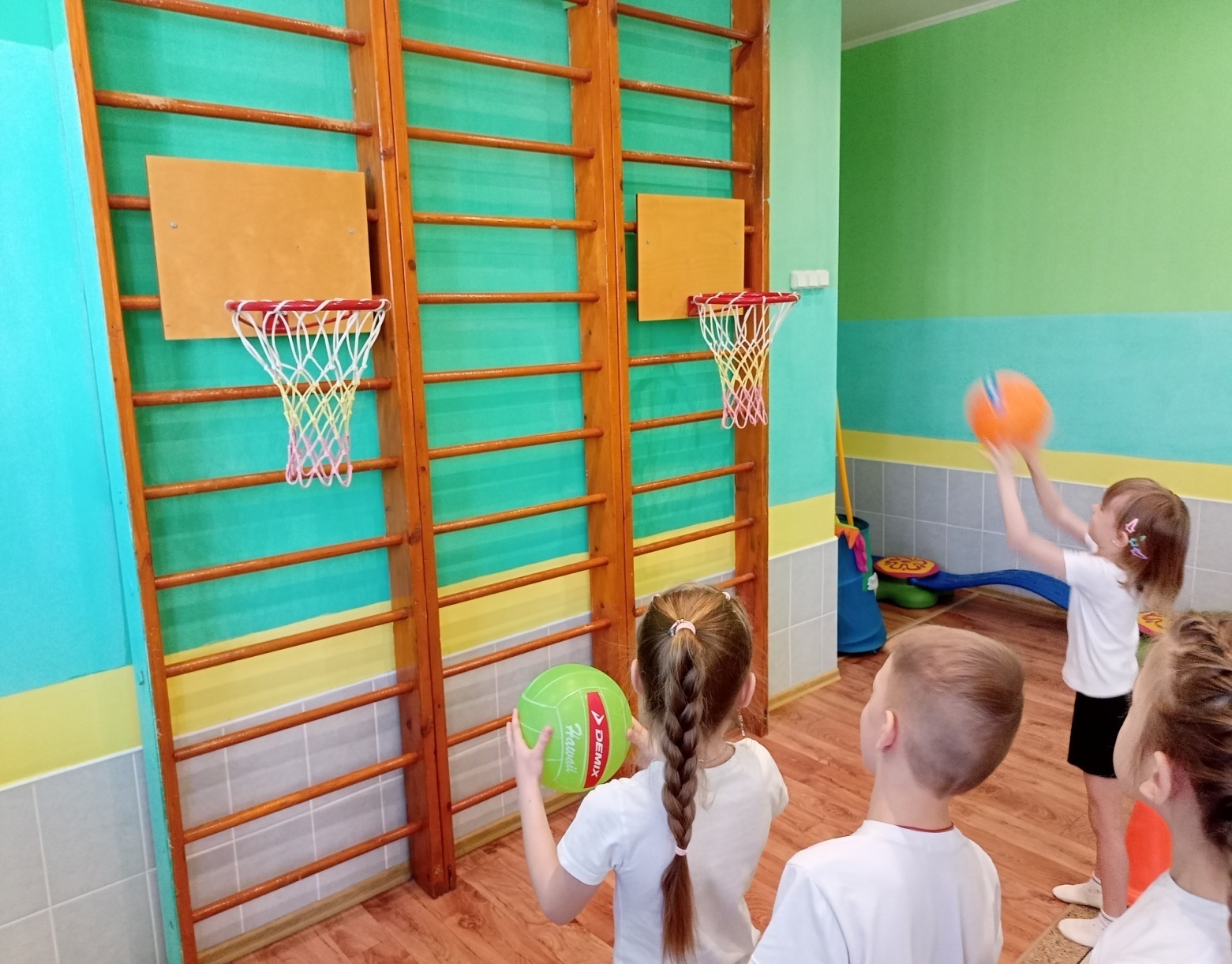 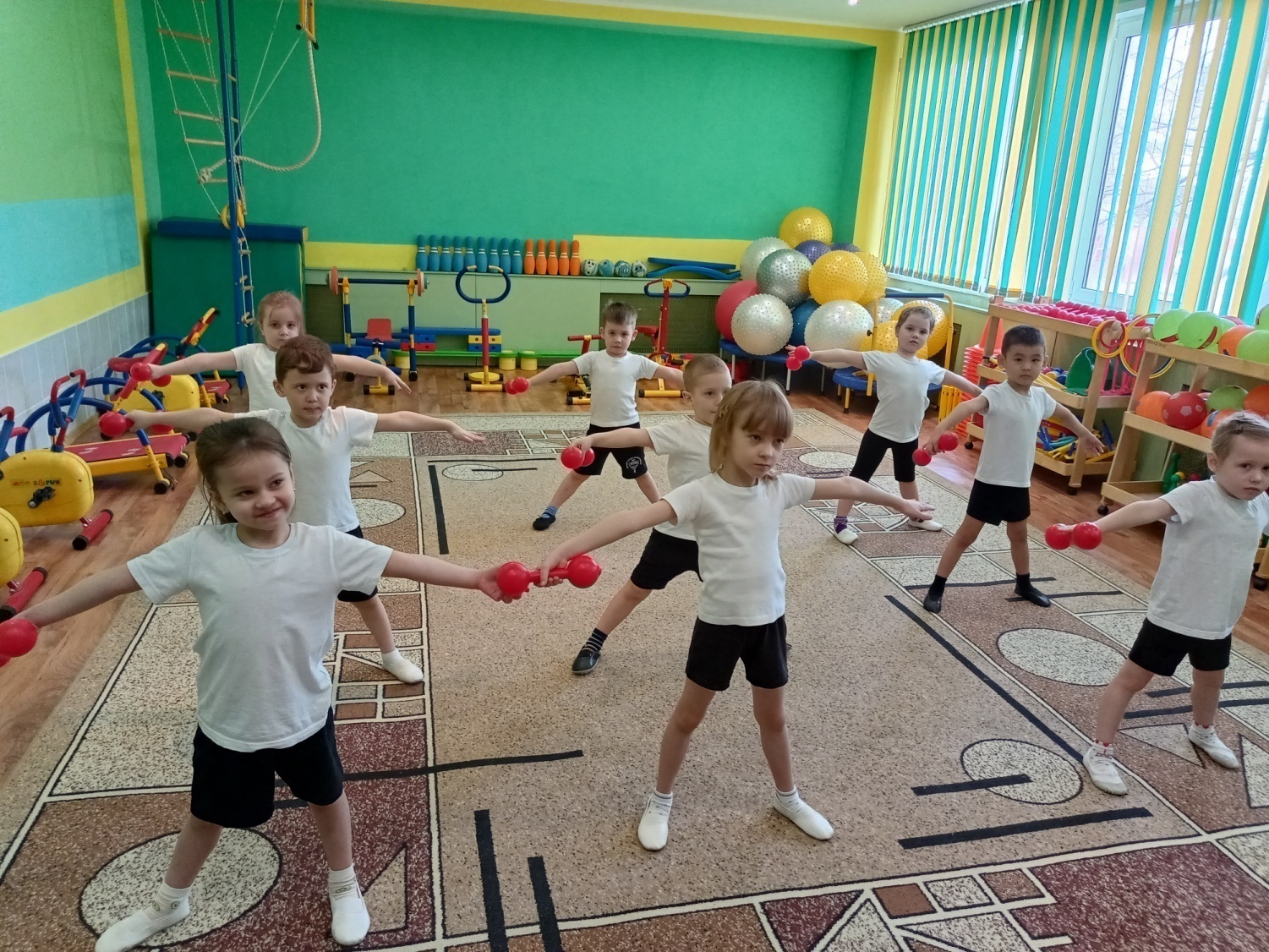 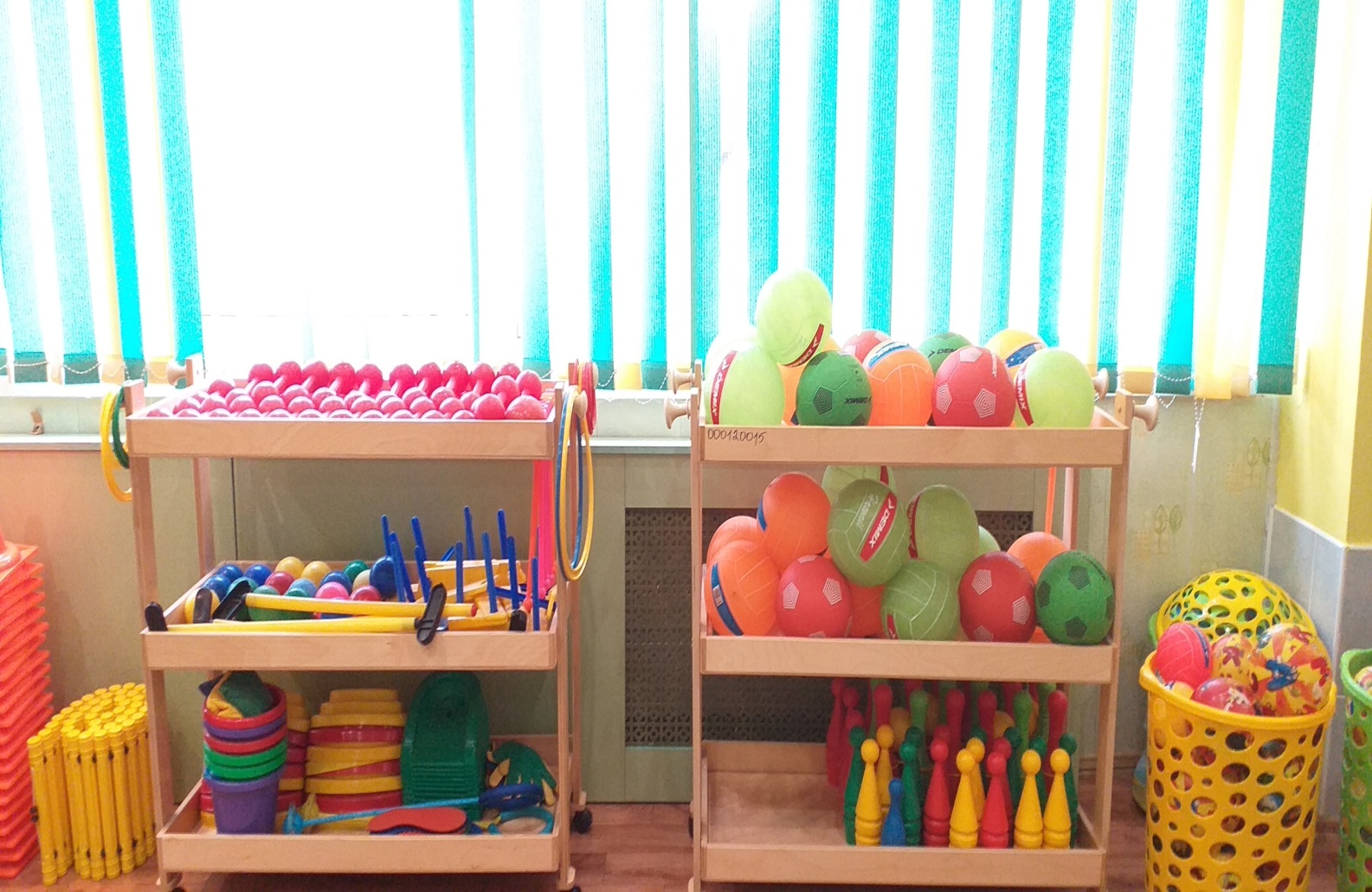 Доступность среды предполагает :

свободный доступ детей в том числе детей с ограниченными возможностями здоровья и детей-инвалидов к играм, игрушкам, материалам, пособиям, обеспечивающим все основные виды детской активности;
- исправность и сохранность материалов и оборудования.
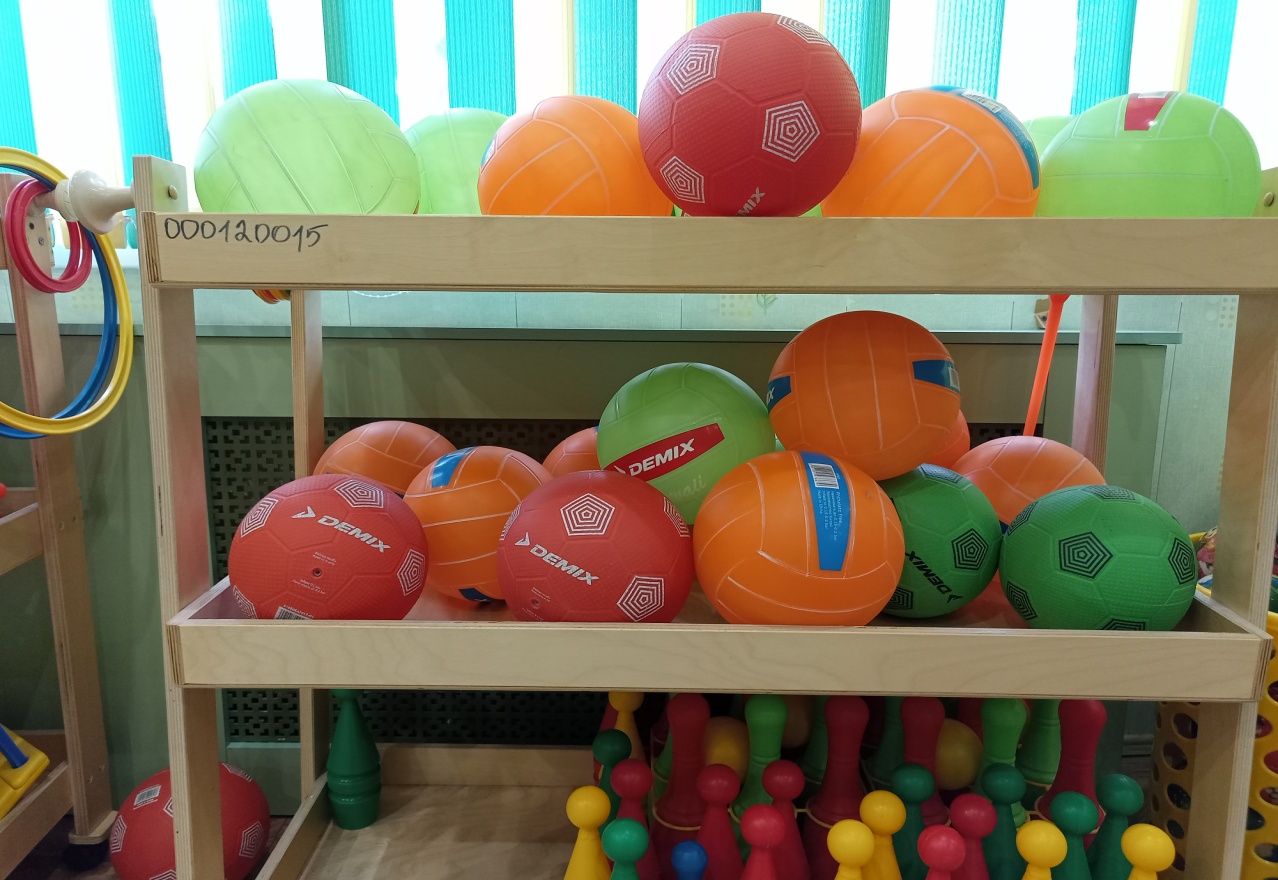 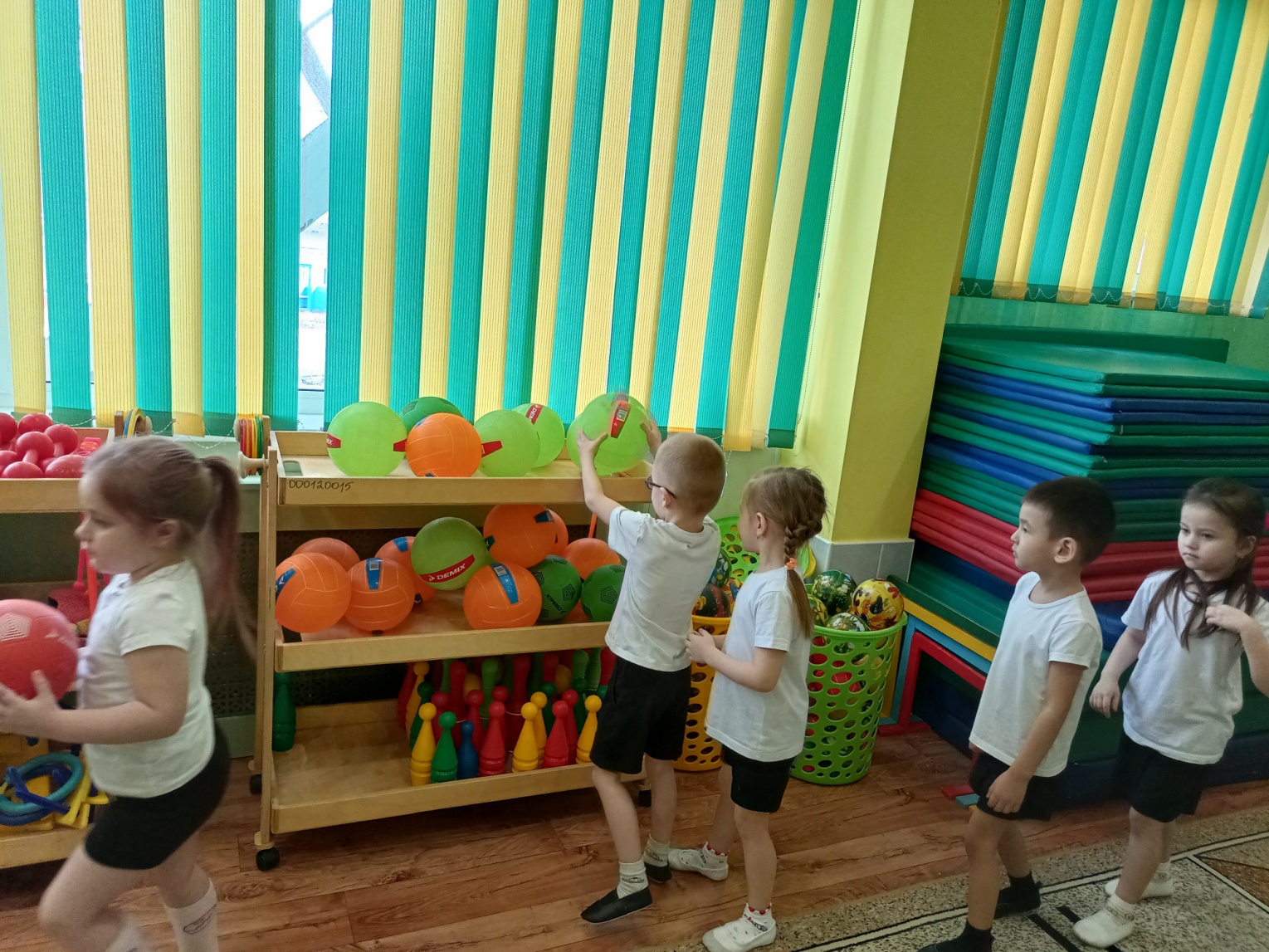 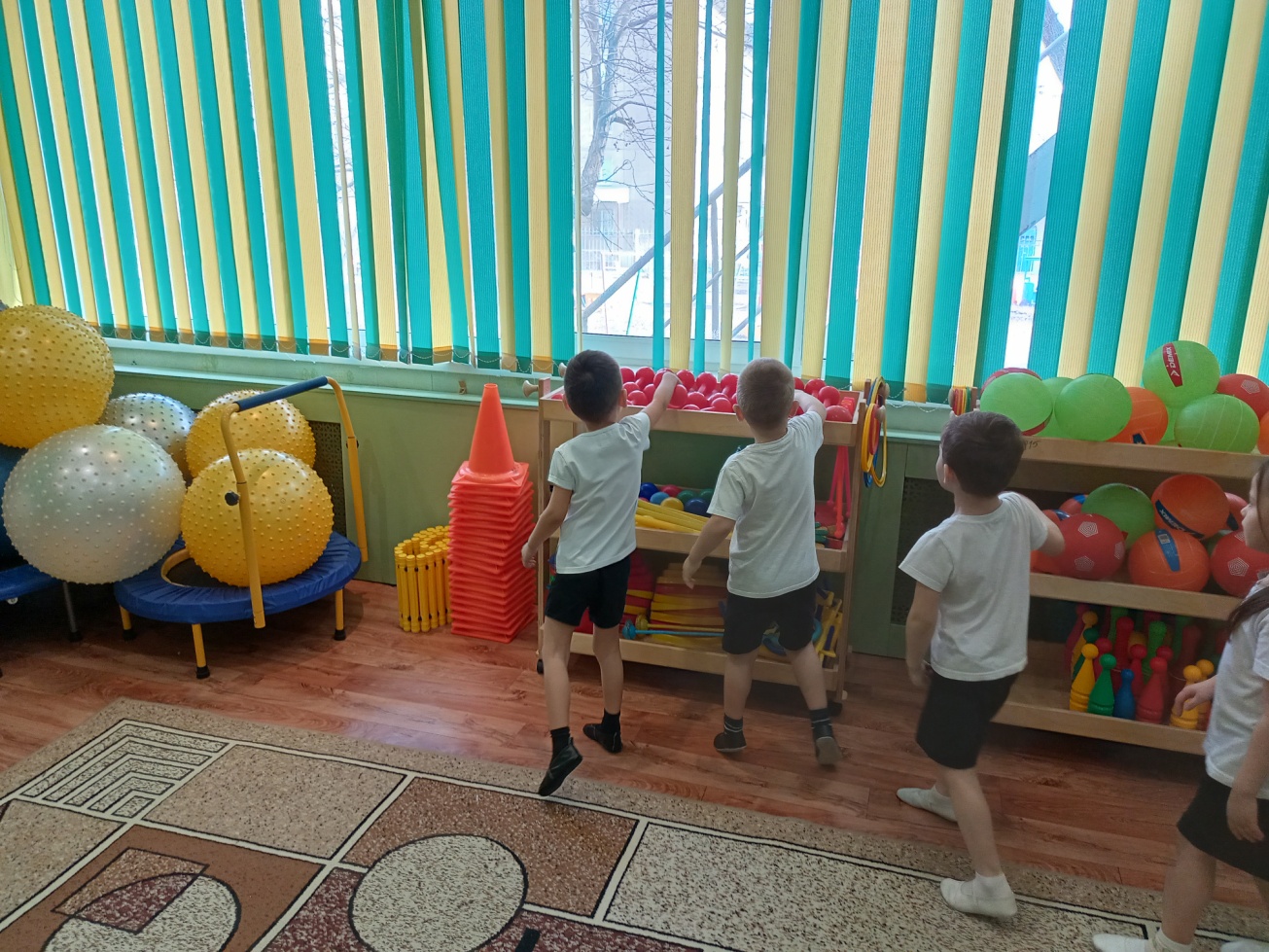 Трансформируемость и полифукциональность пространства 
предполагает возможность изменений предметно-пространственной среды в зависимости от образовательной ситуации, в том числе от меняющихся интересов и возможностей детей;
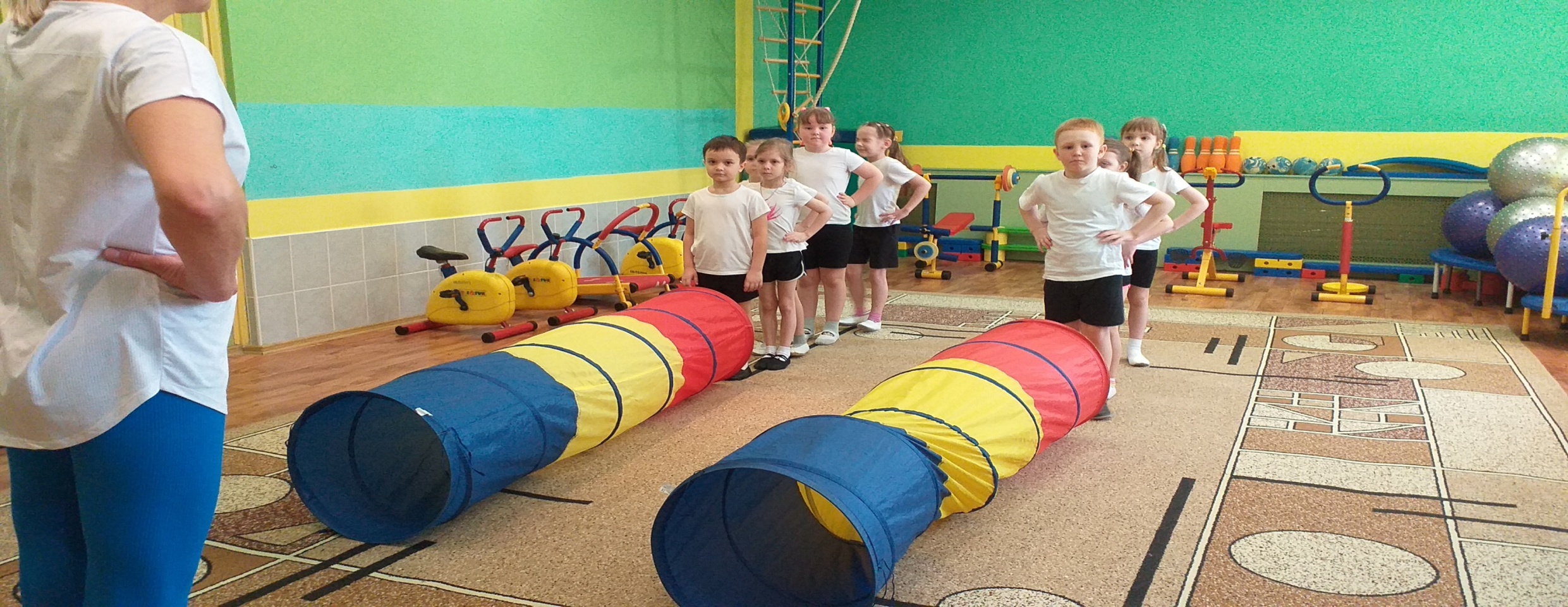 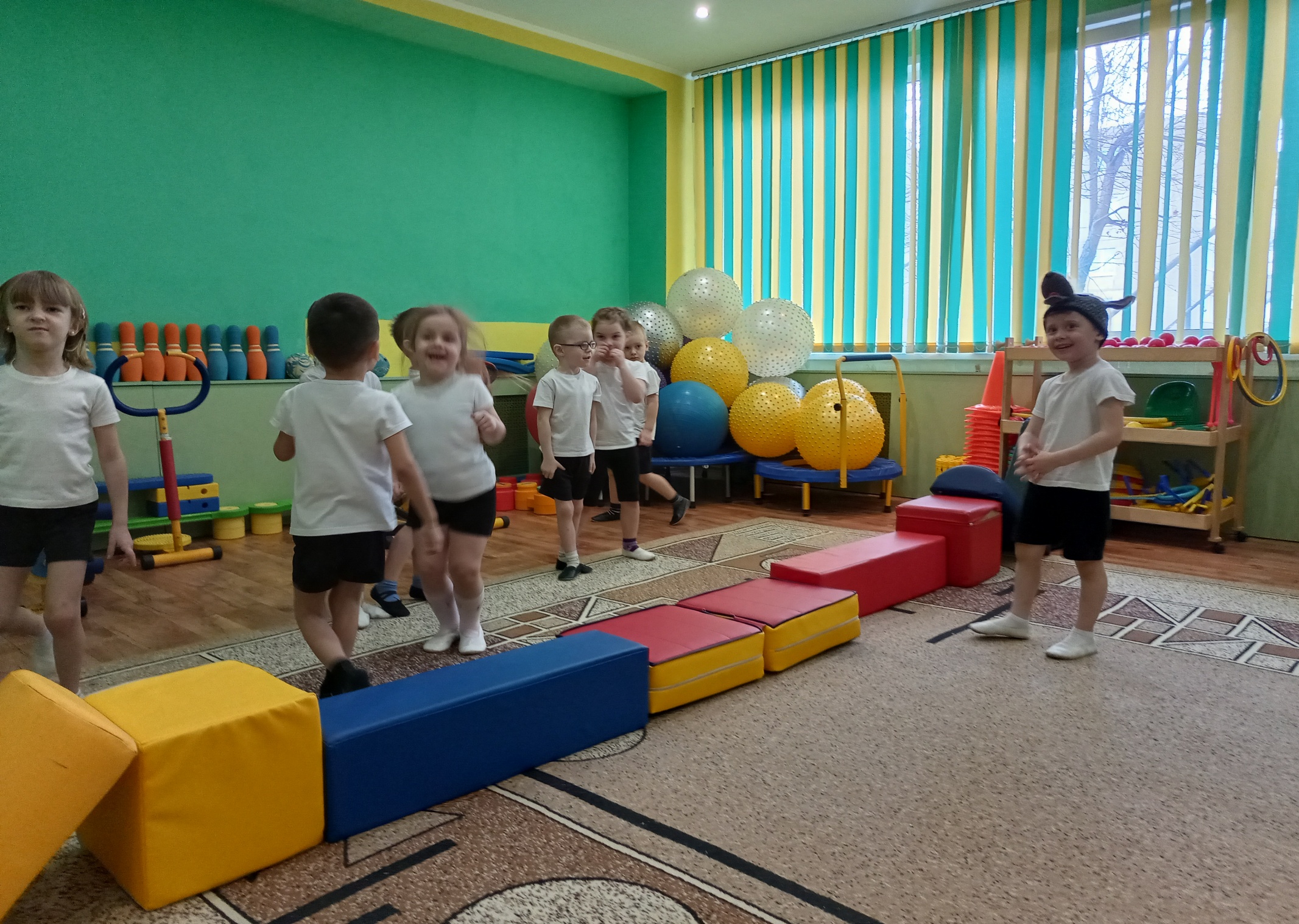 Вариативность
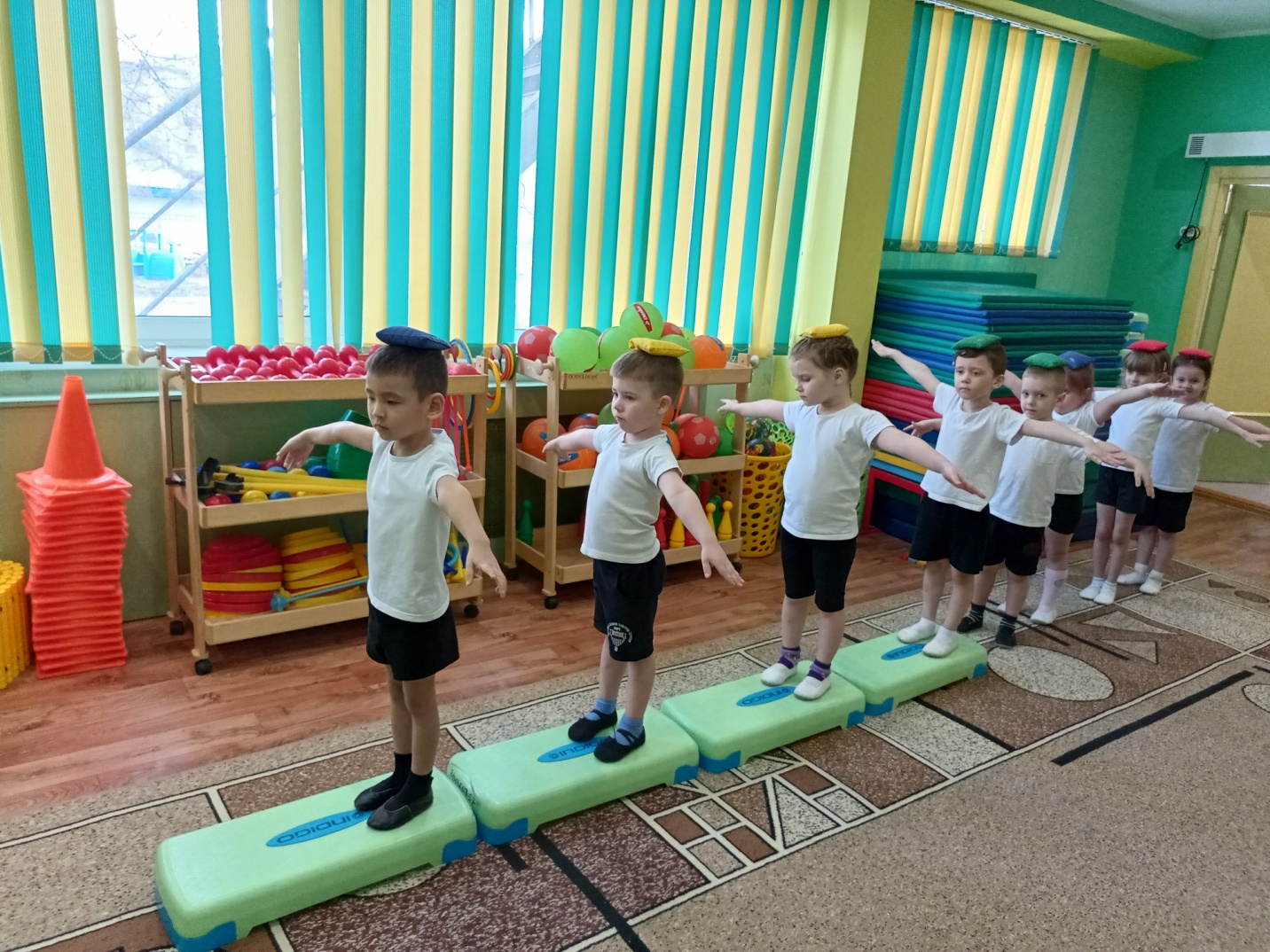 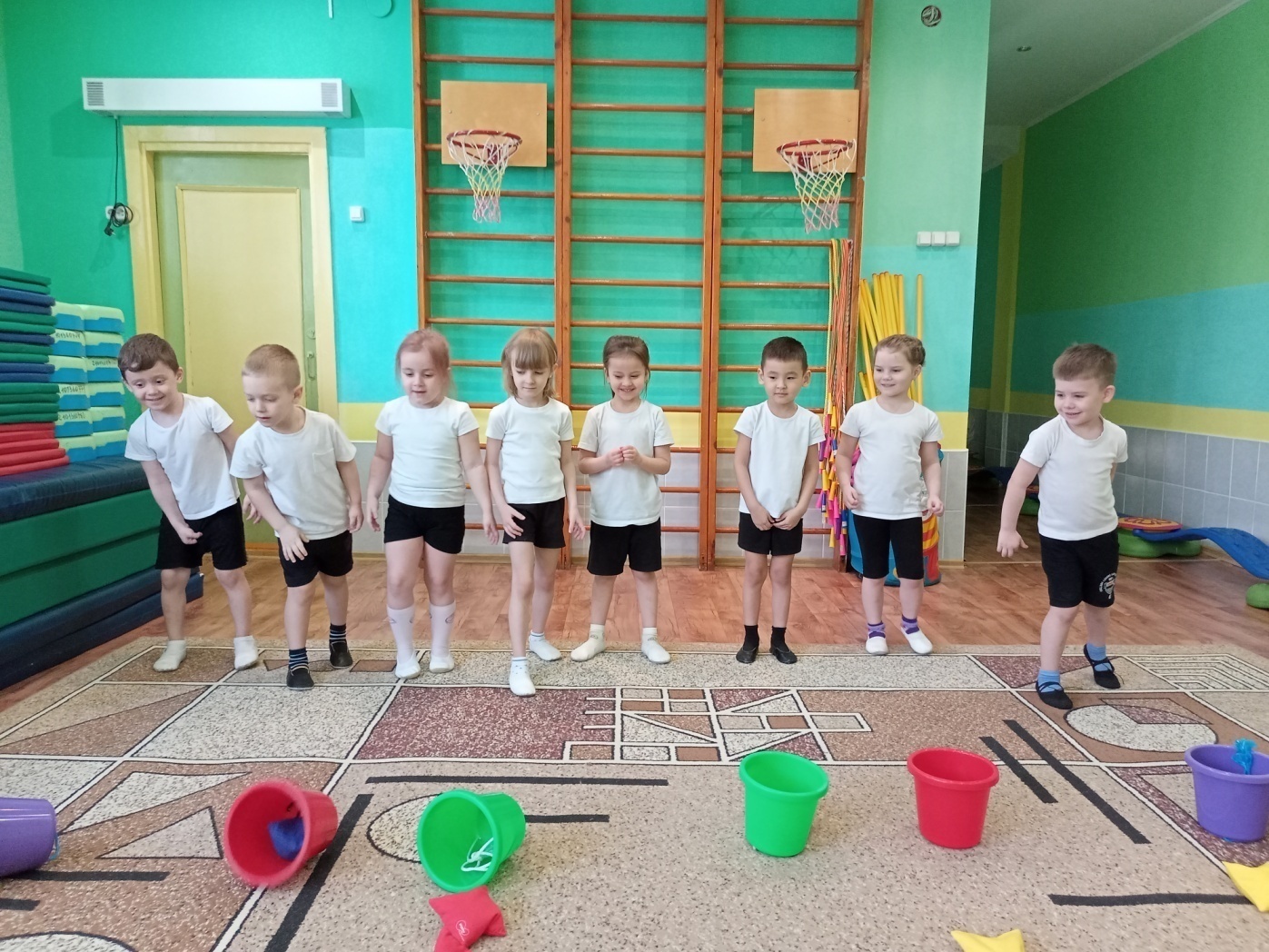 Использование мешочка с грузом в упражнениях  на равновесии и на меткость
Содержательно насыщенная среда

Организация образовательного пространства и разнообразие материалов, оборудования и инвентаря обеспечивает:

двигательную активность, в том числе развитие крупной и мелкой моторики, участие в подвижных играх и соревнованиях;

эмоциональное благополучие детей во взаимодействии с предметно-пространственным окружением;

- возможность самовыражения детей.
Традиционное, стандартное оборудование физкультурного зала ДОО
Спортивно-игровые комплекты:
гимнастическая стенка, канат, веревочная лестница, кольца и другие приспособления.
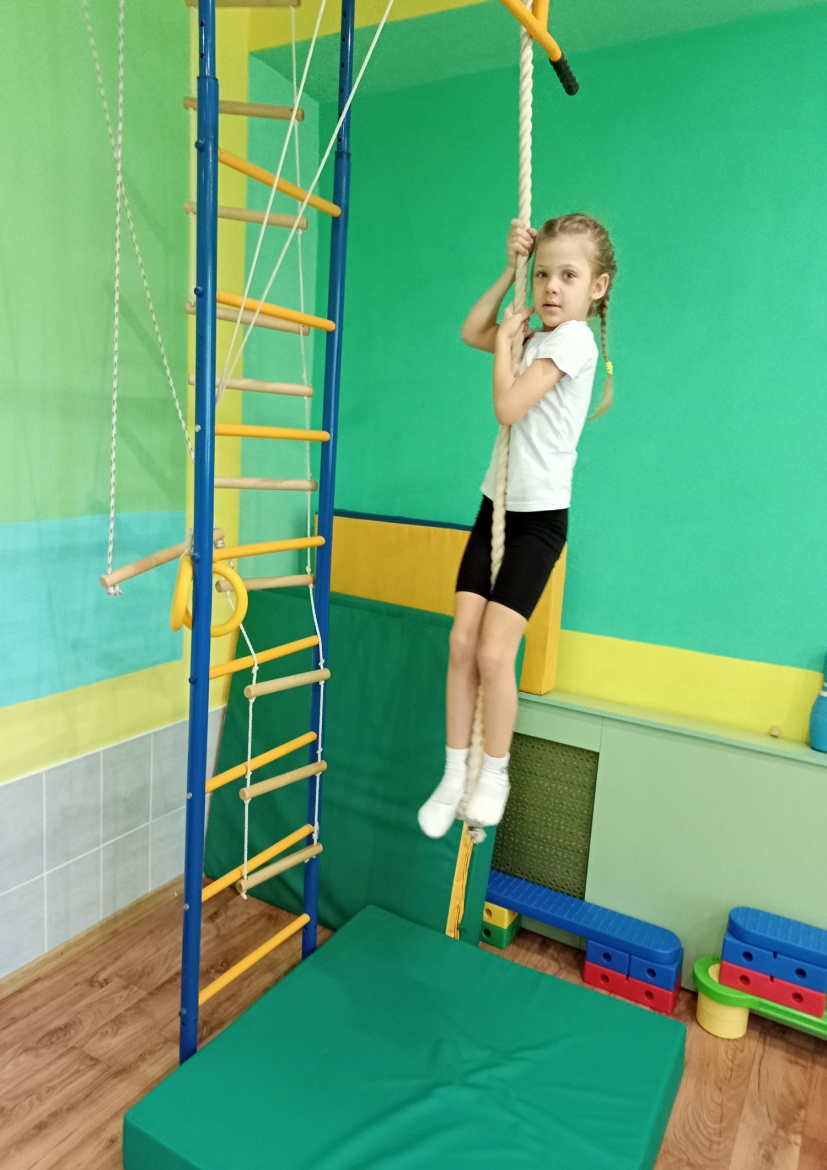 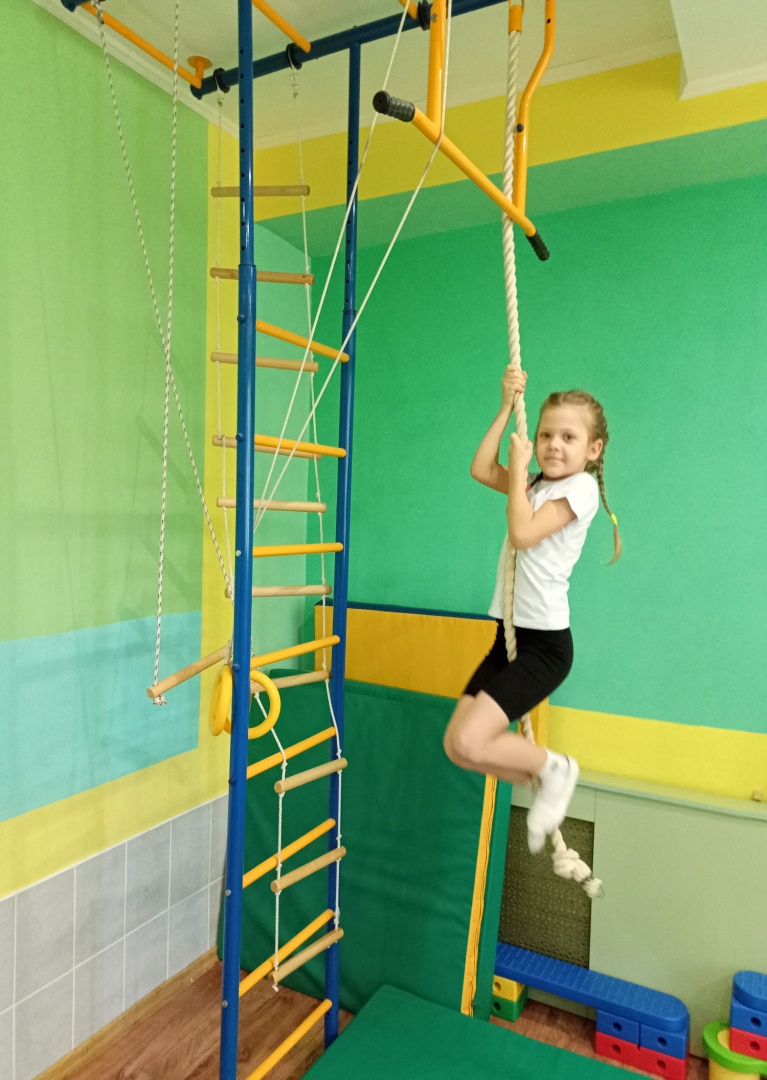 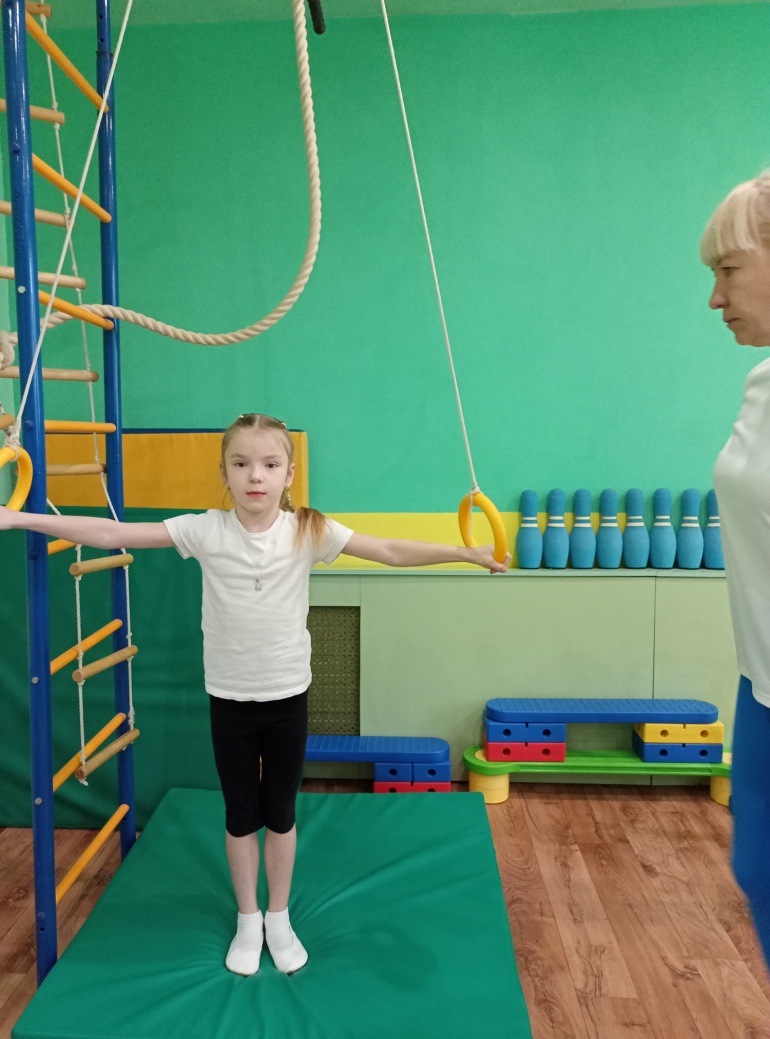 Материалы и оборудование для двигательной  активности

включают оборудование :

для ходьбы, бега и равновесия; 
для прыжков; 
для катания, бросания и ловли; 
для ползания и лазания; 
для общеразвивающих упражнений.
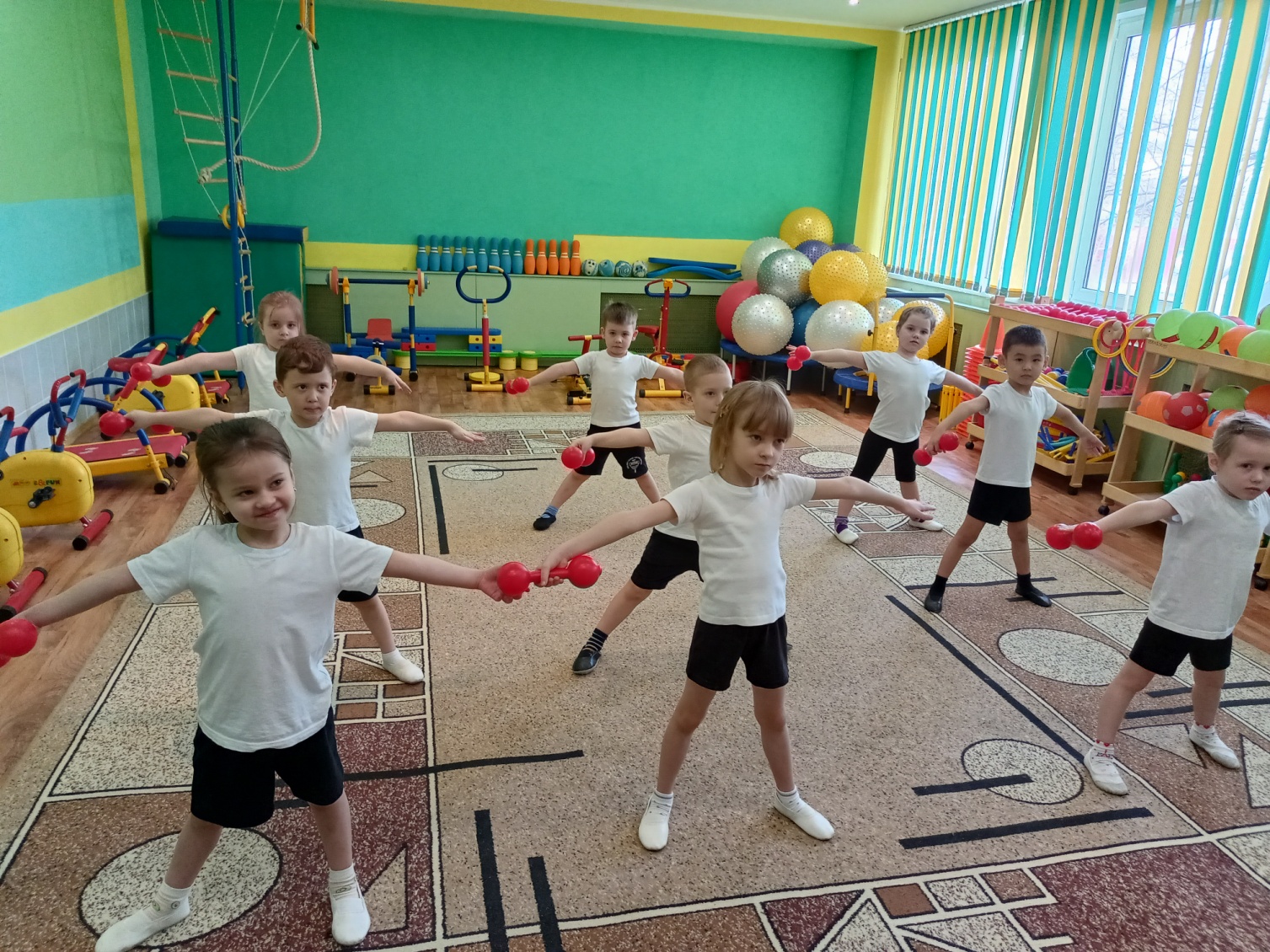 Оборудование для основных видов движений
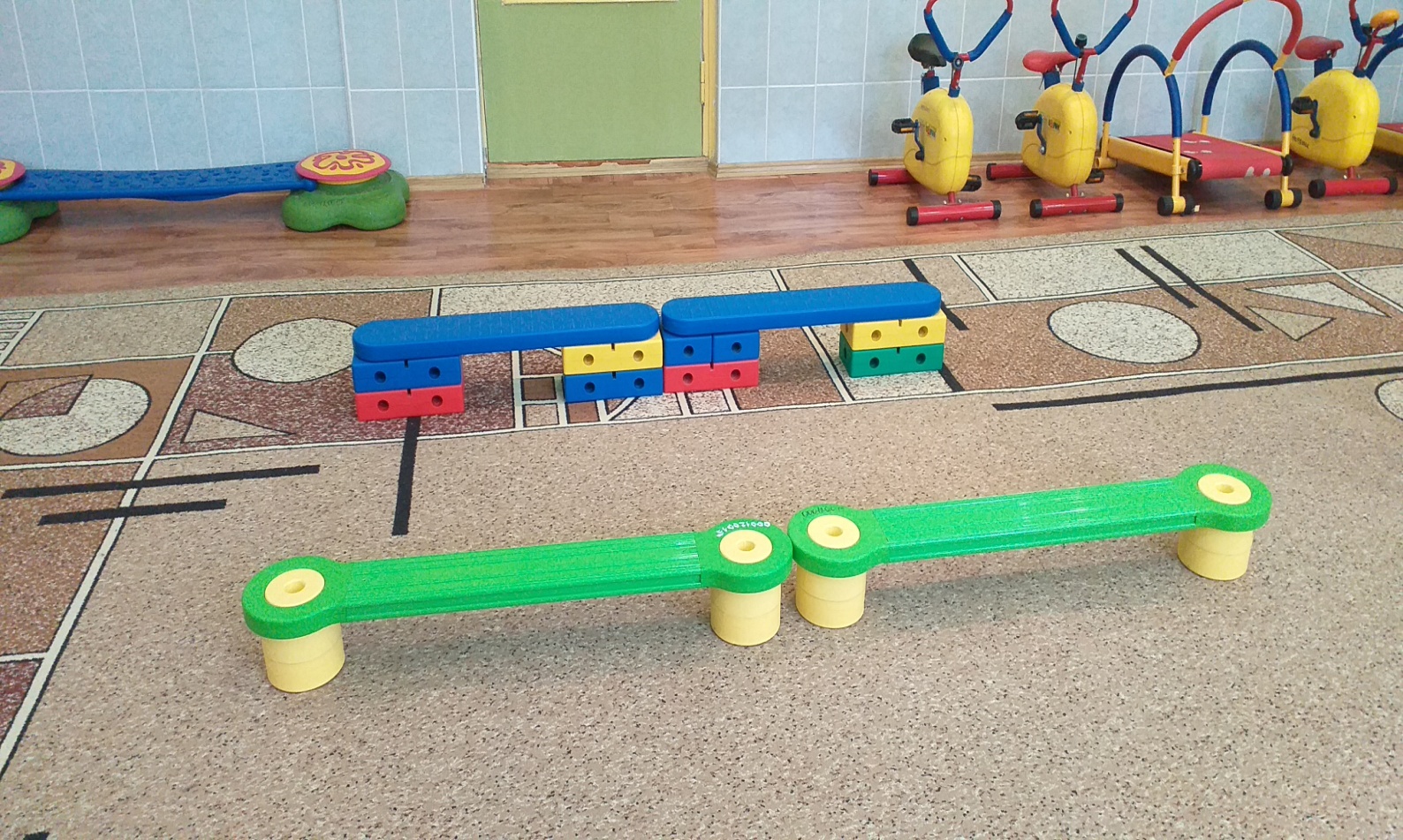 Гимнастические скамейки для развития равновесия
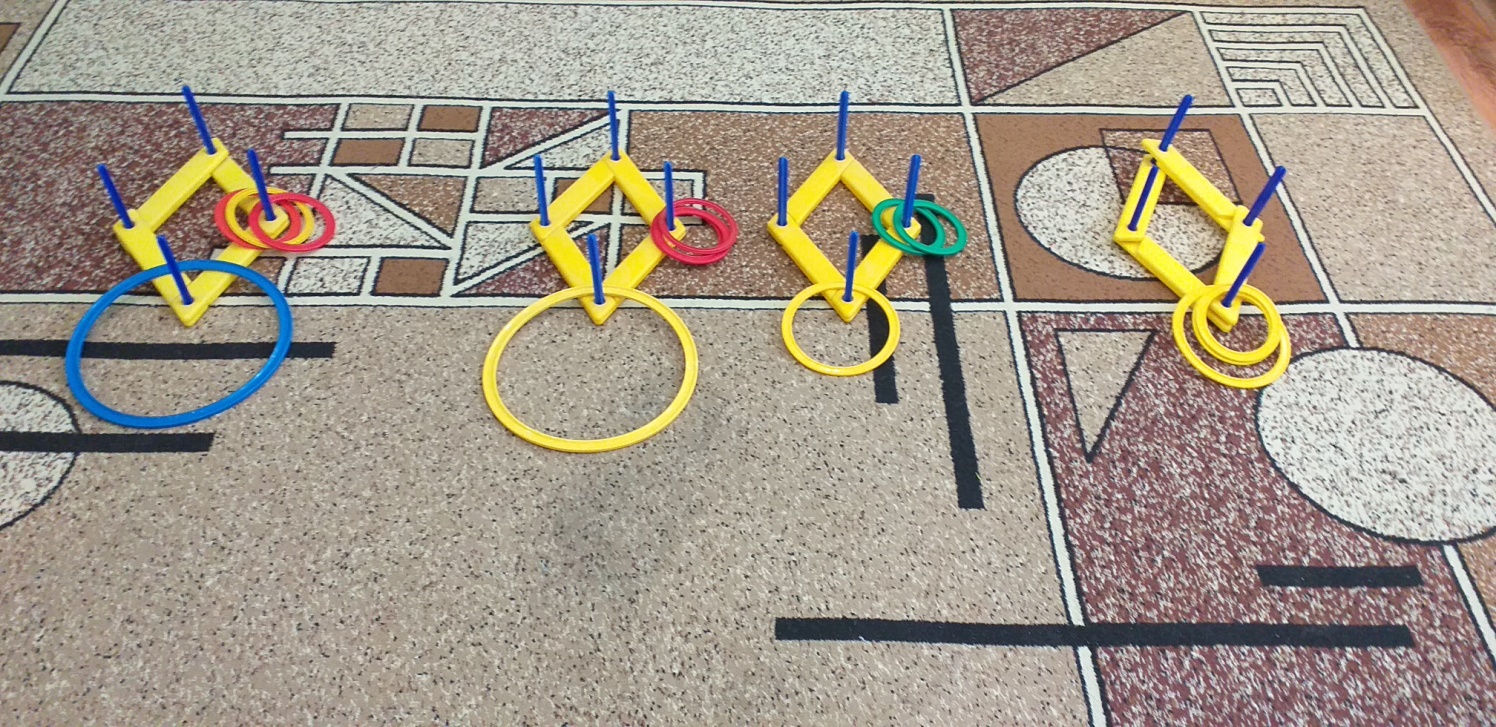 Кольцебросы
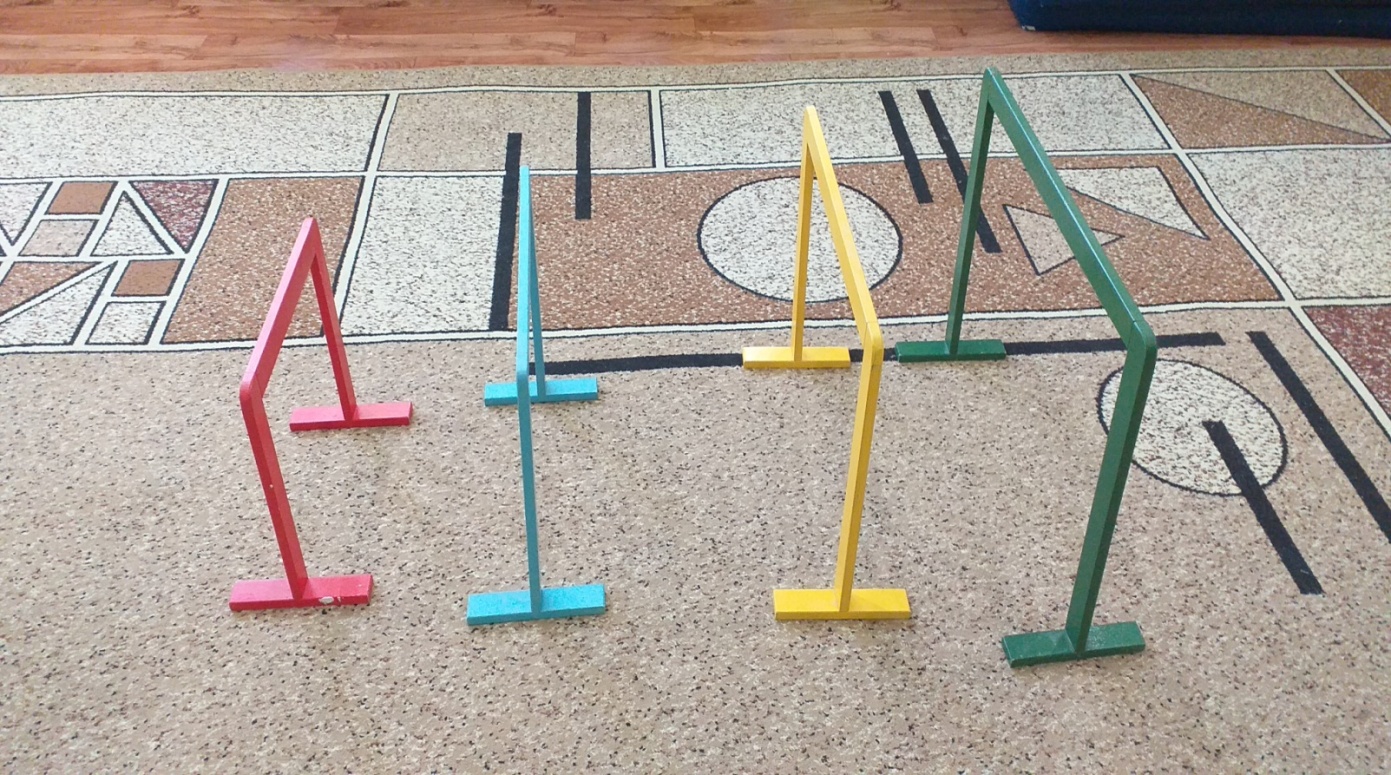 Дуги разных размеров
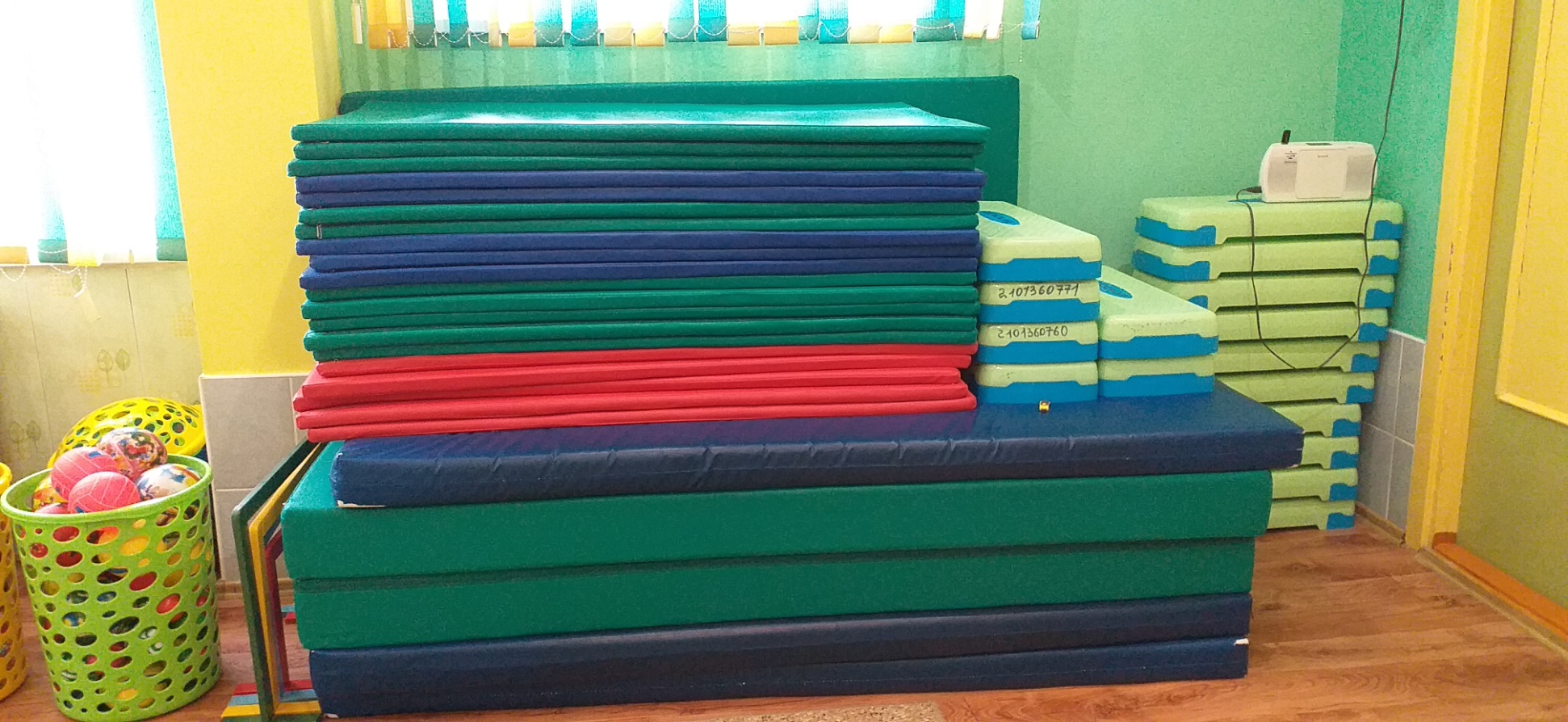 Маты гимнастические
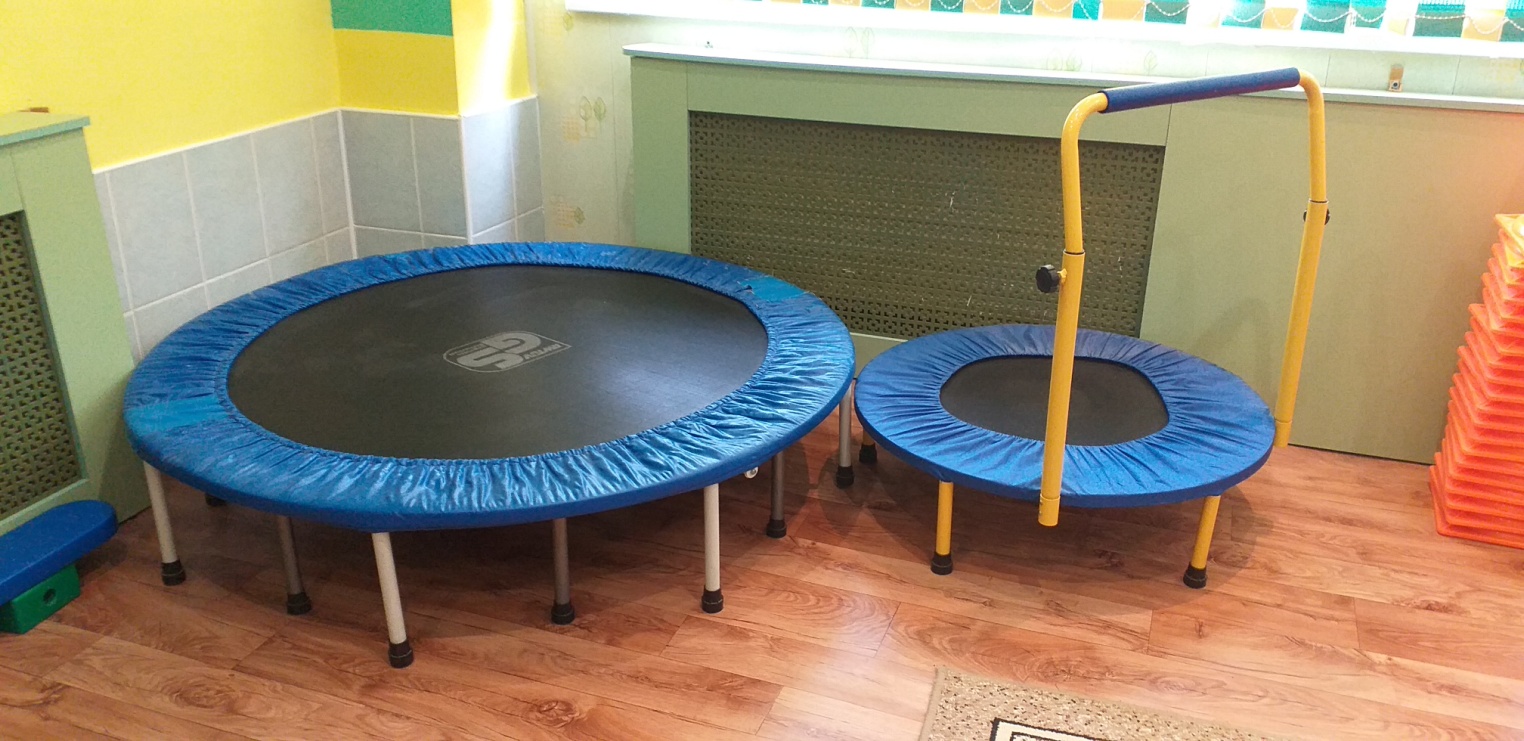 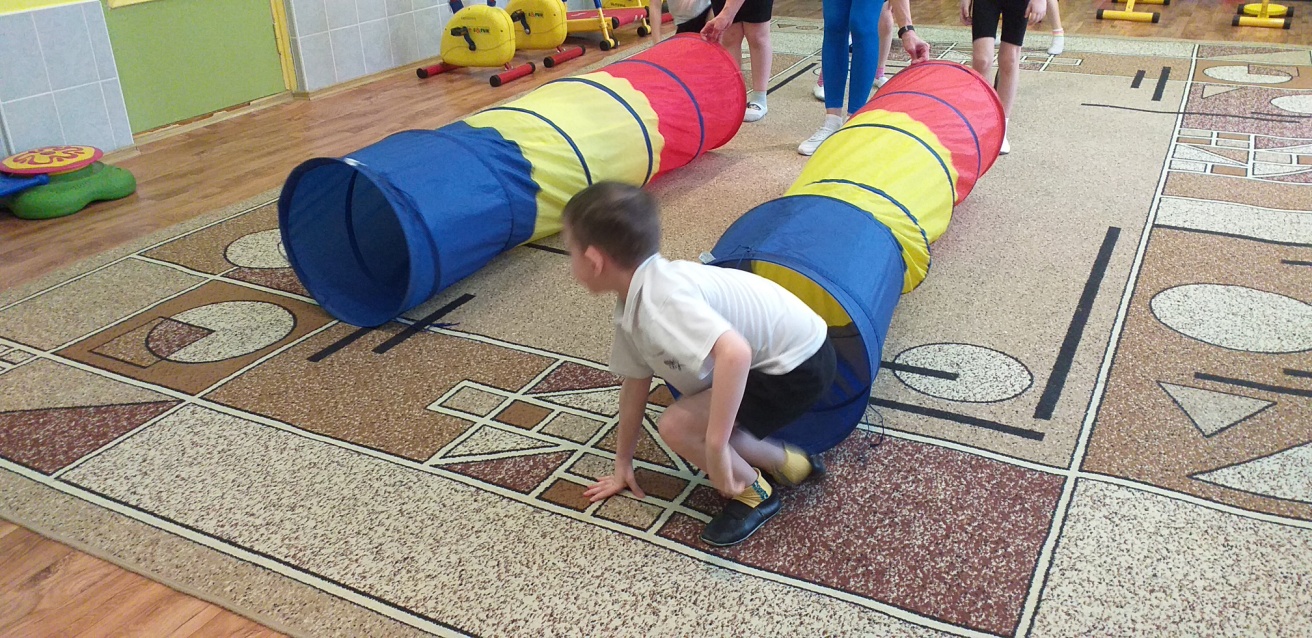 Материалы и оборудование для общеразвивающих упражнений
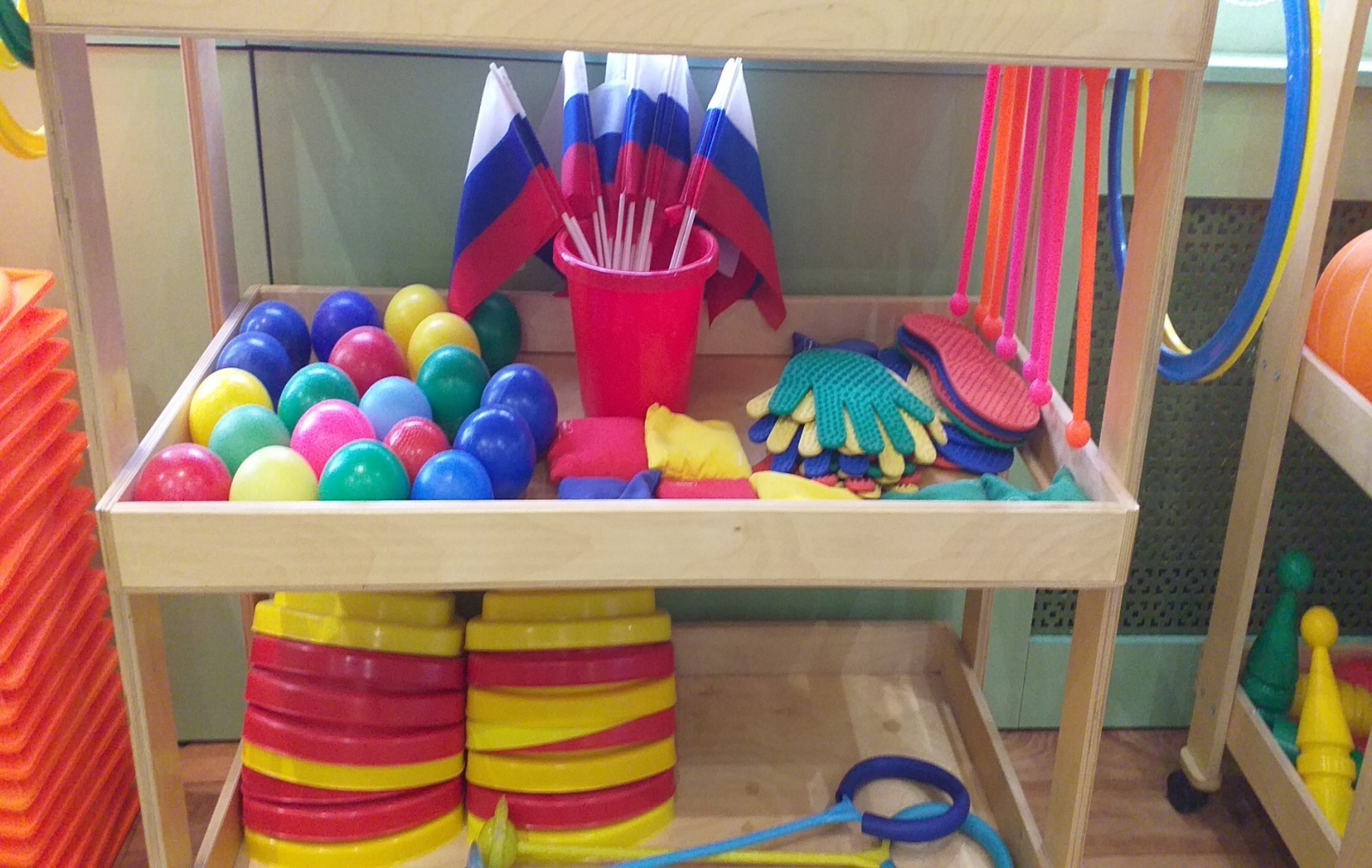 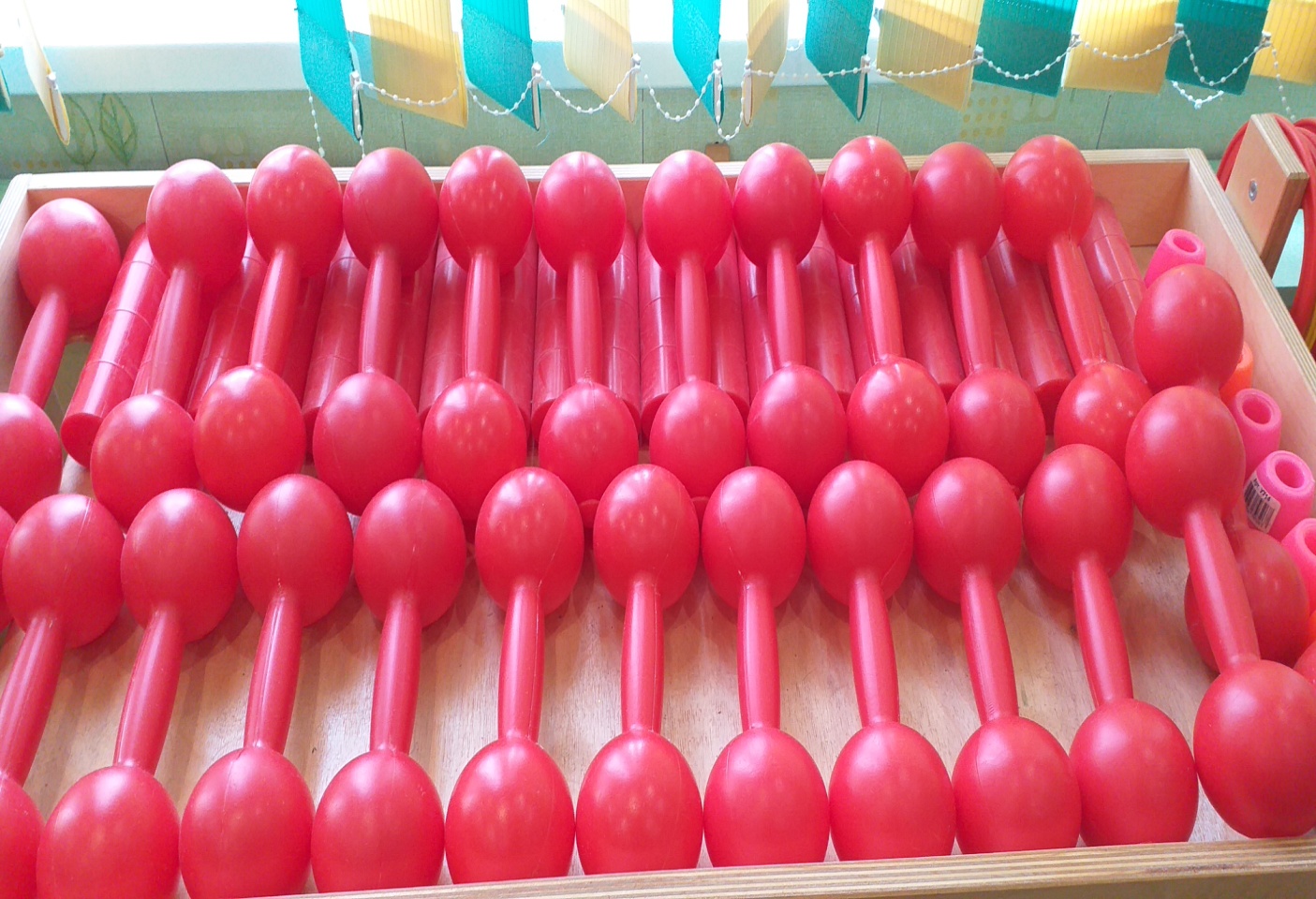 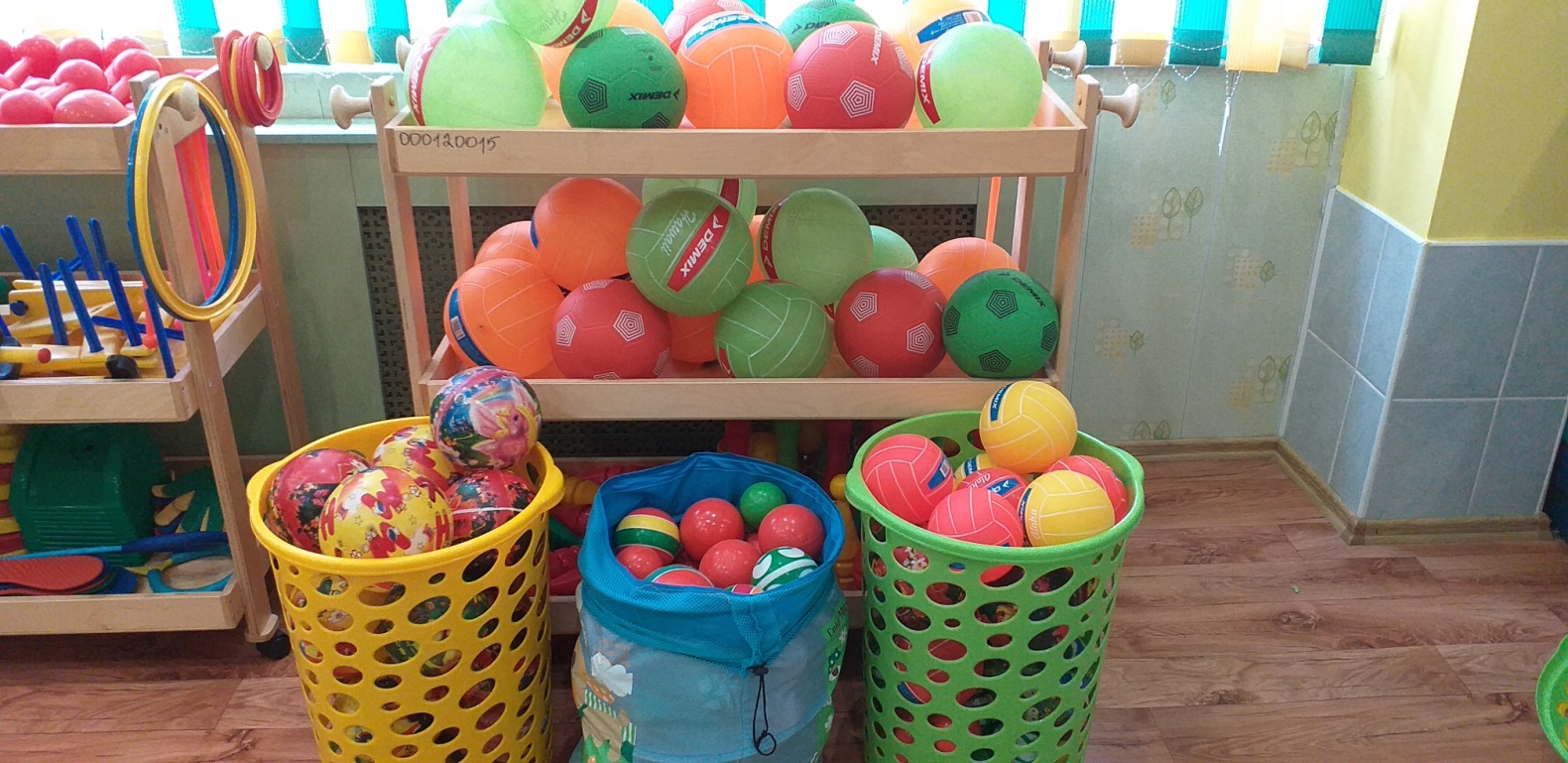 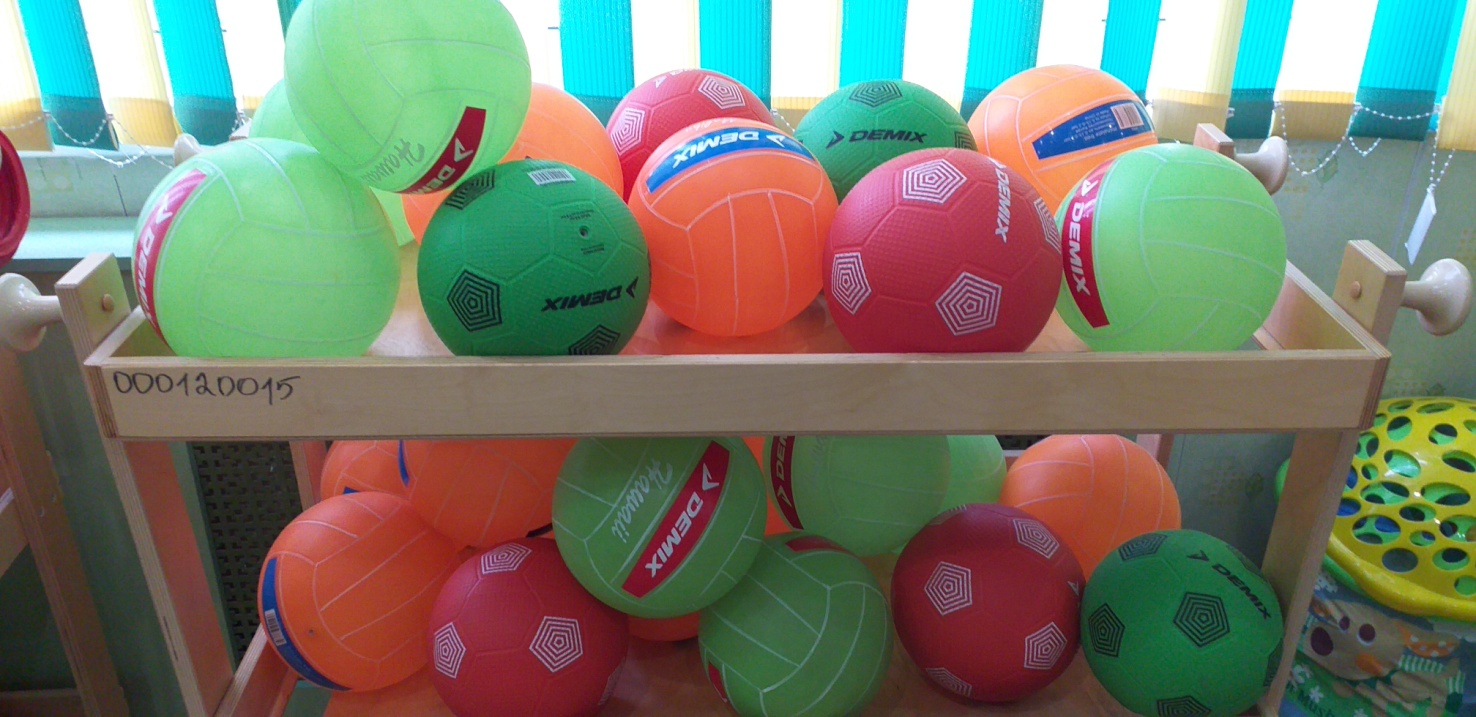 Оборудование для подвижных игр и эстафет
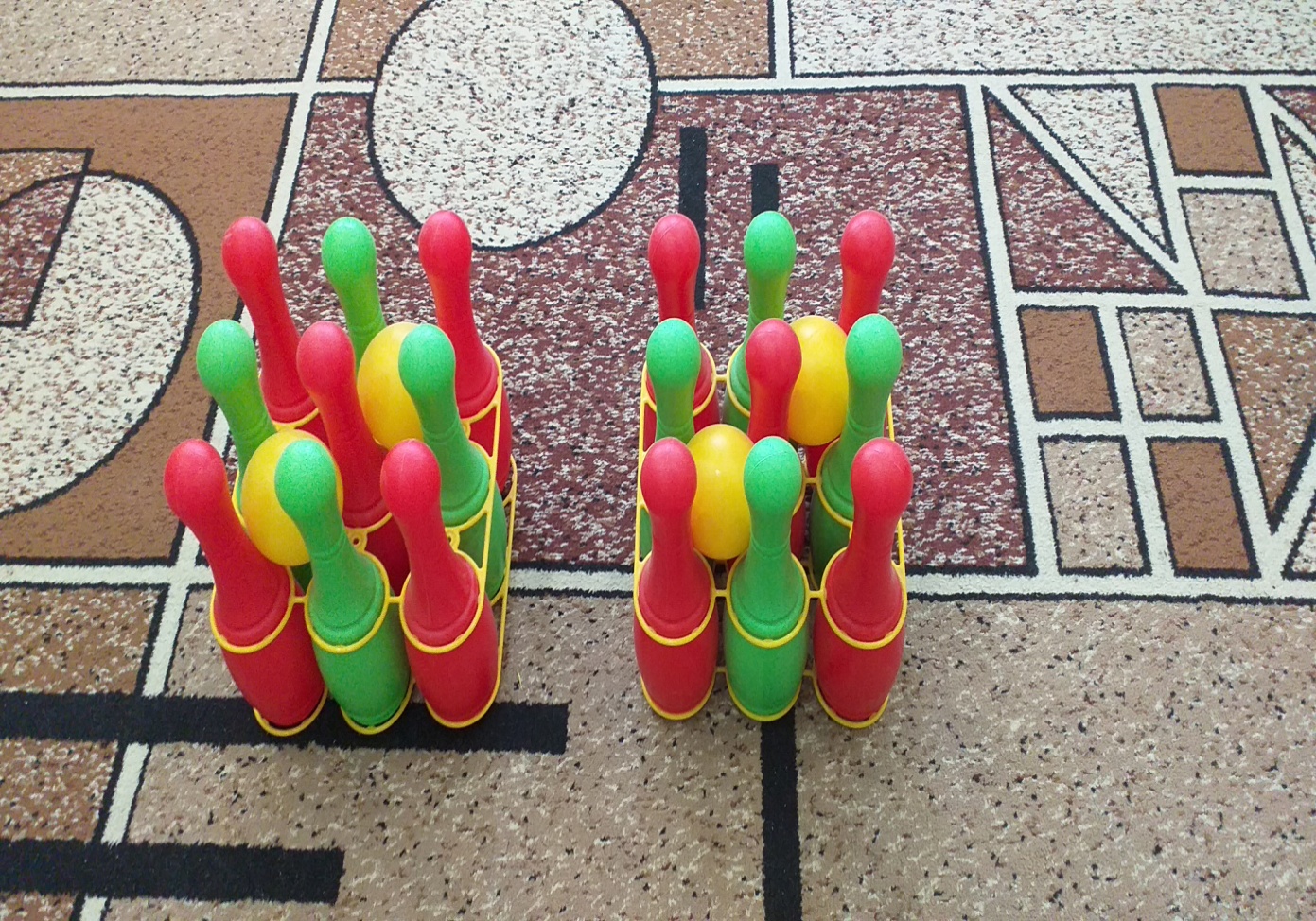 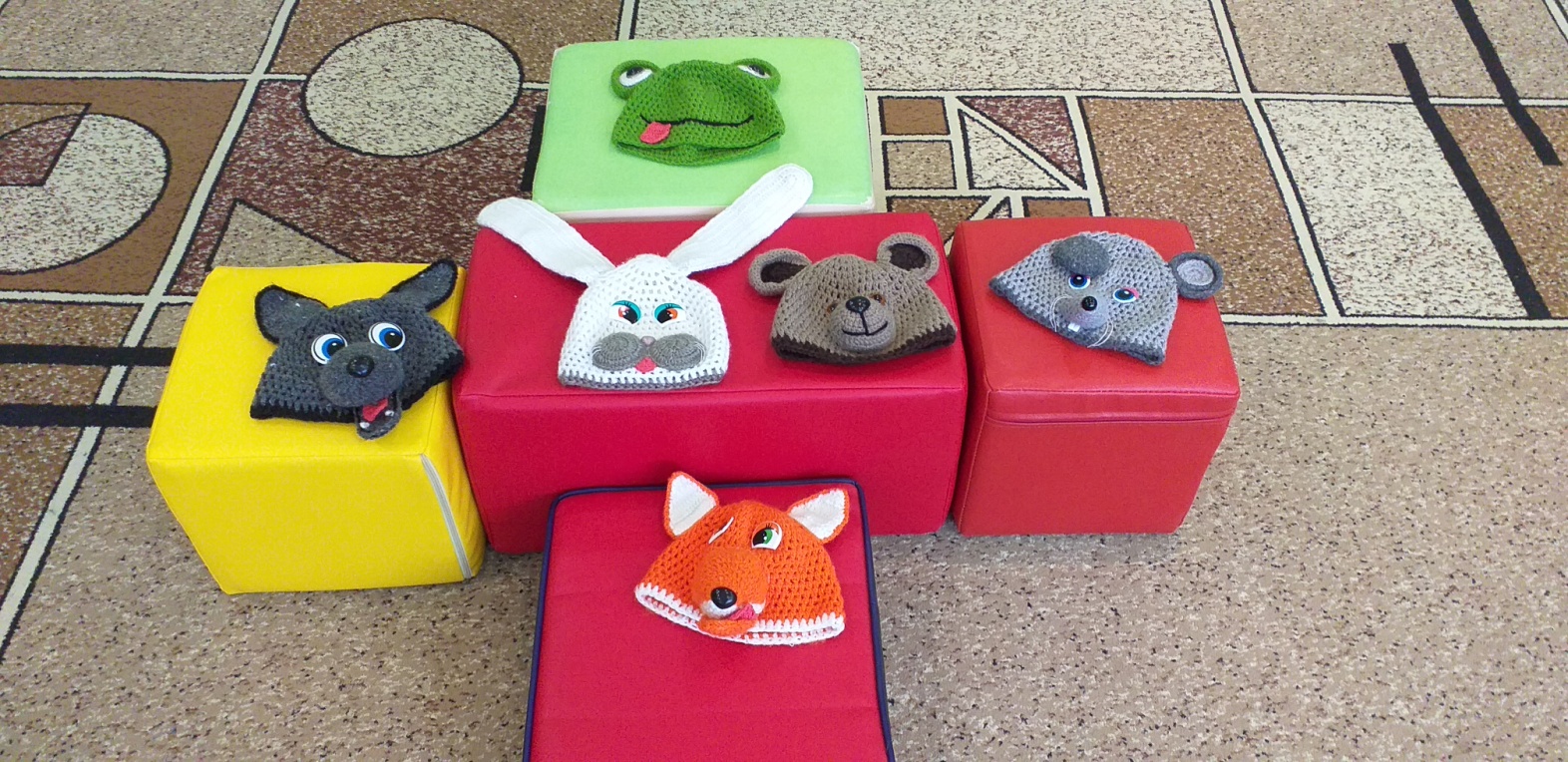 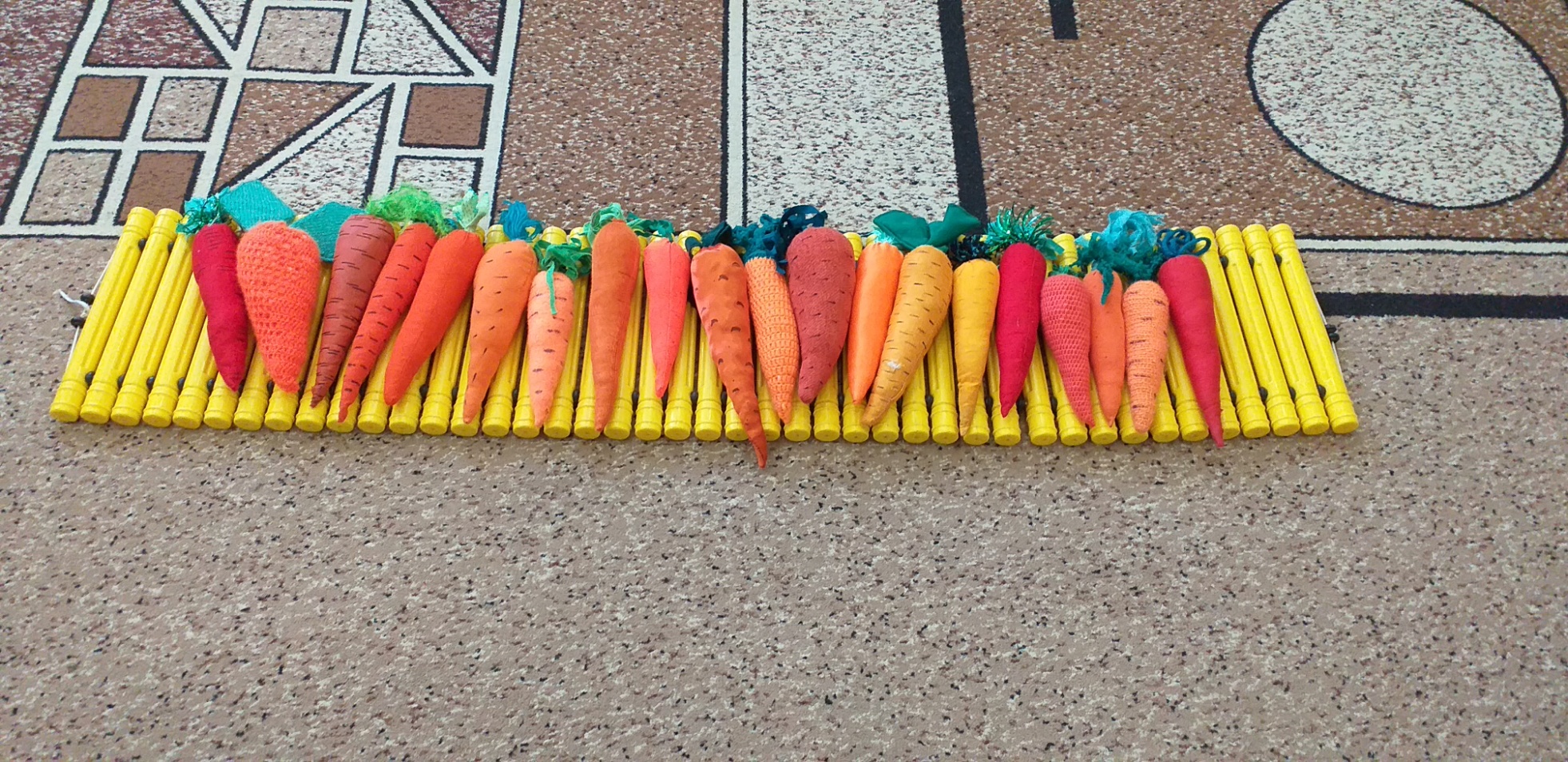 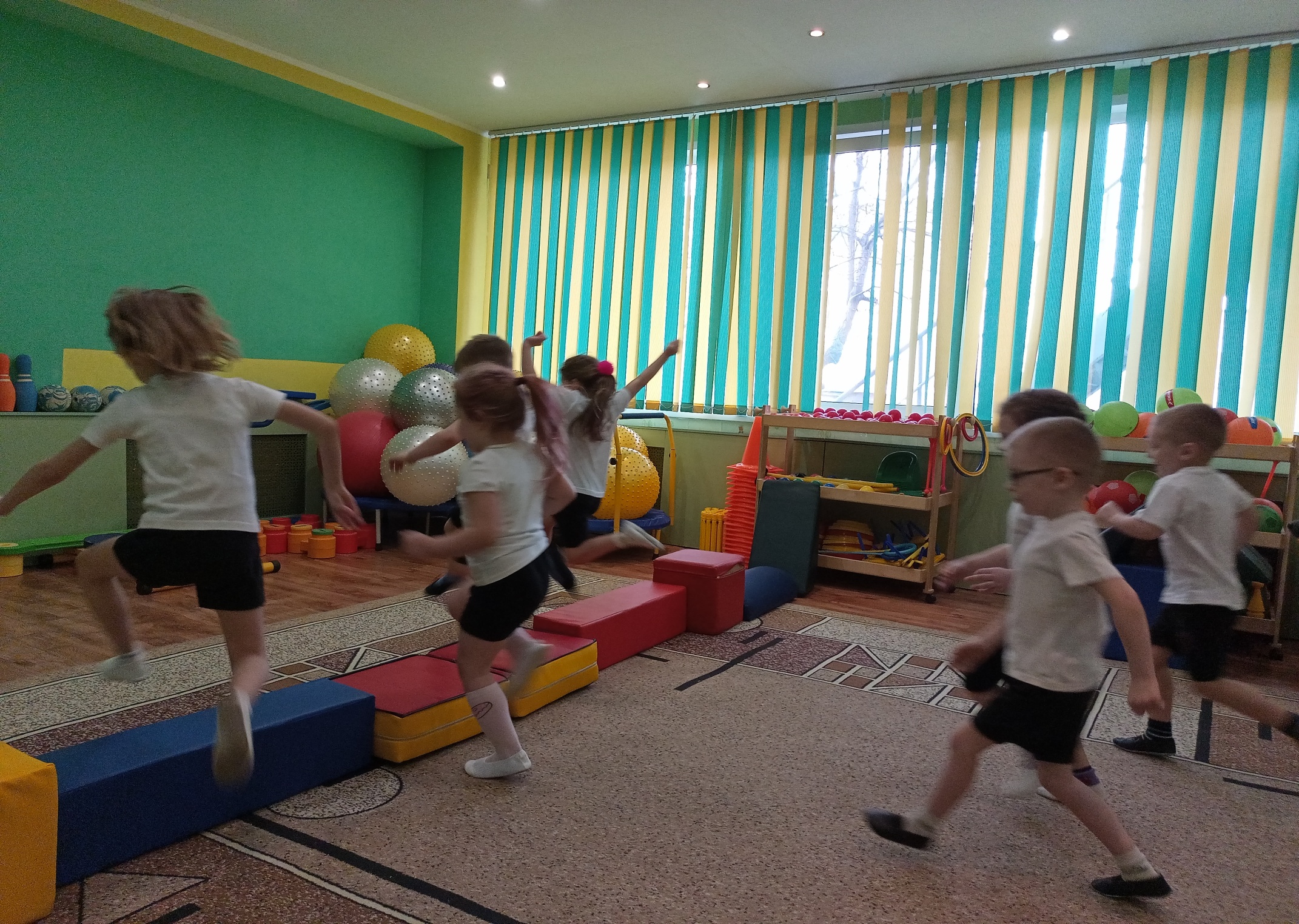 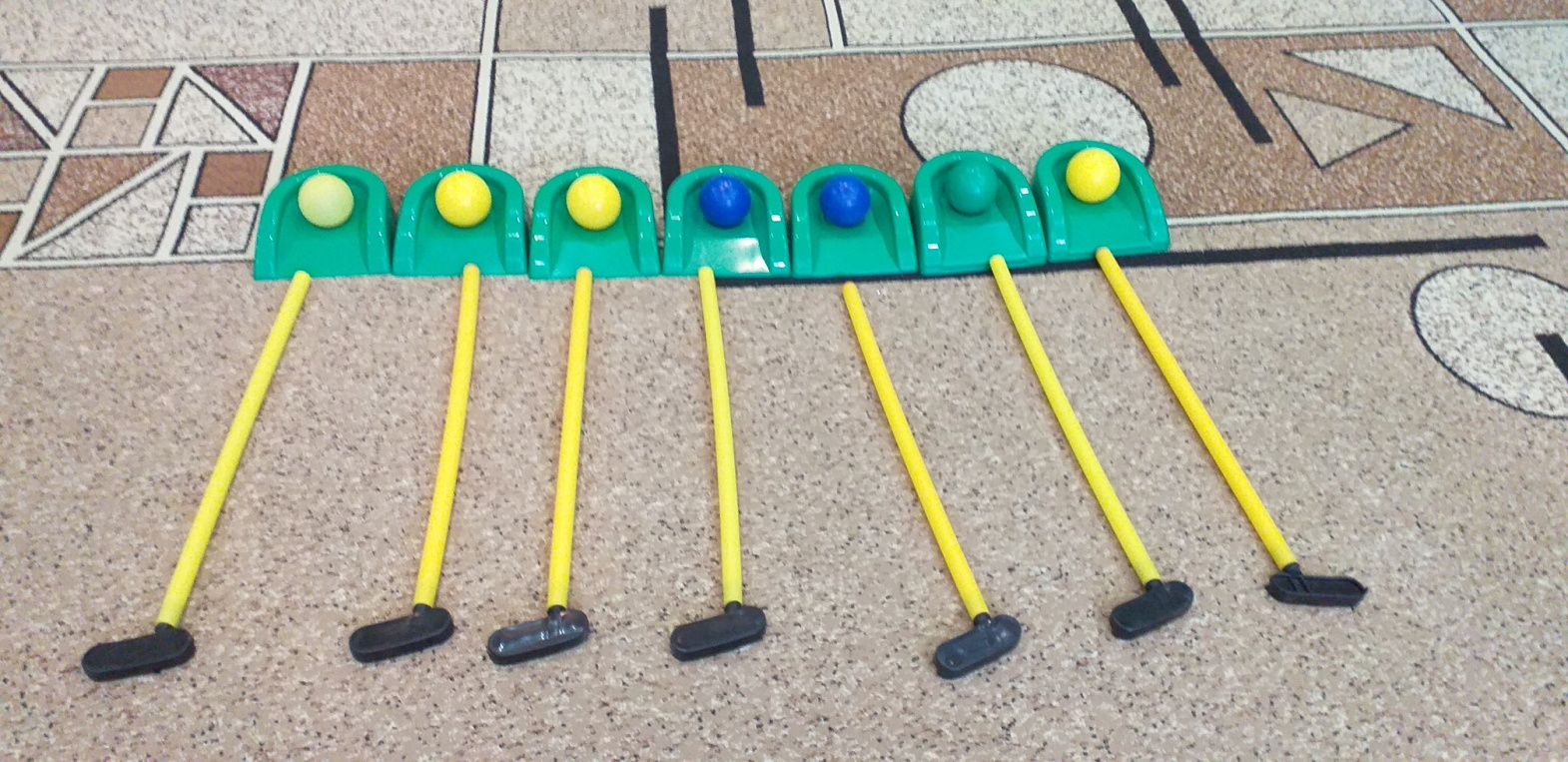 Игра «Гольф»
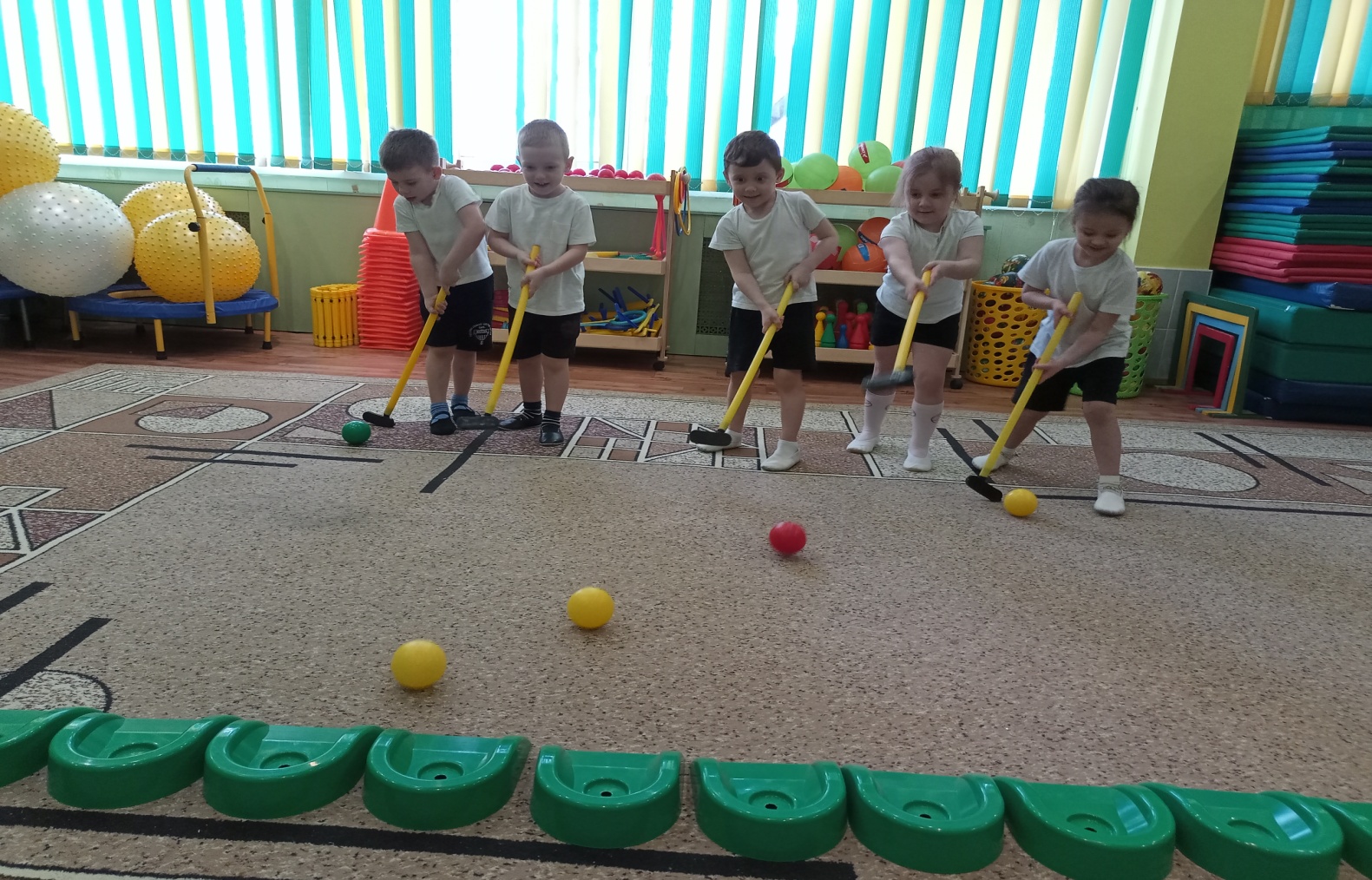 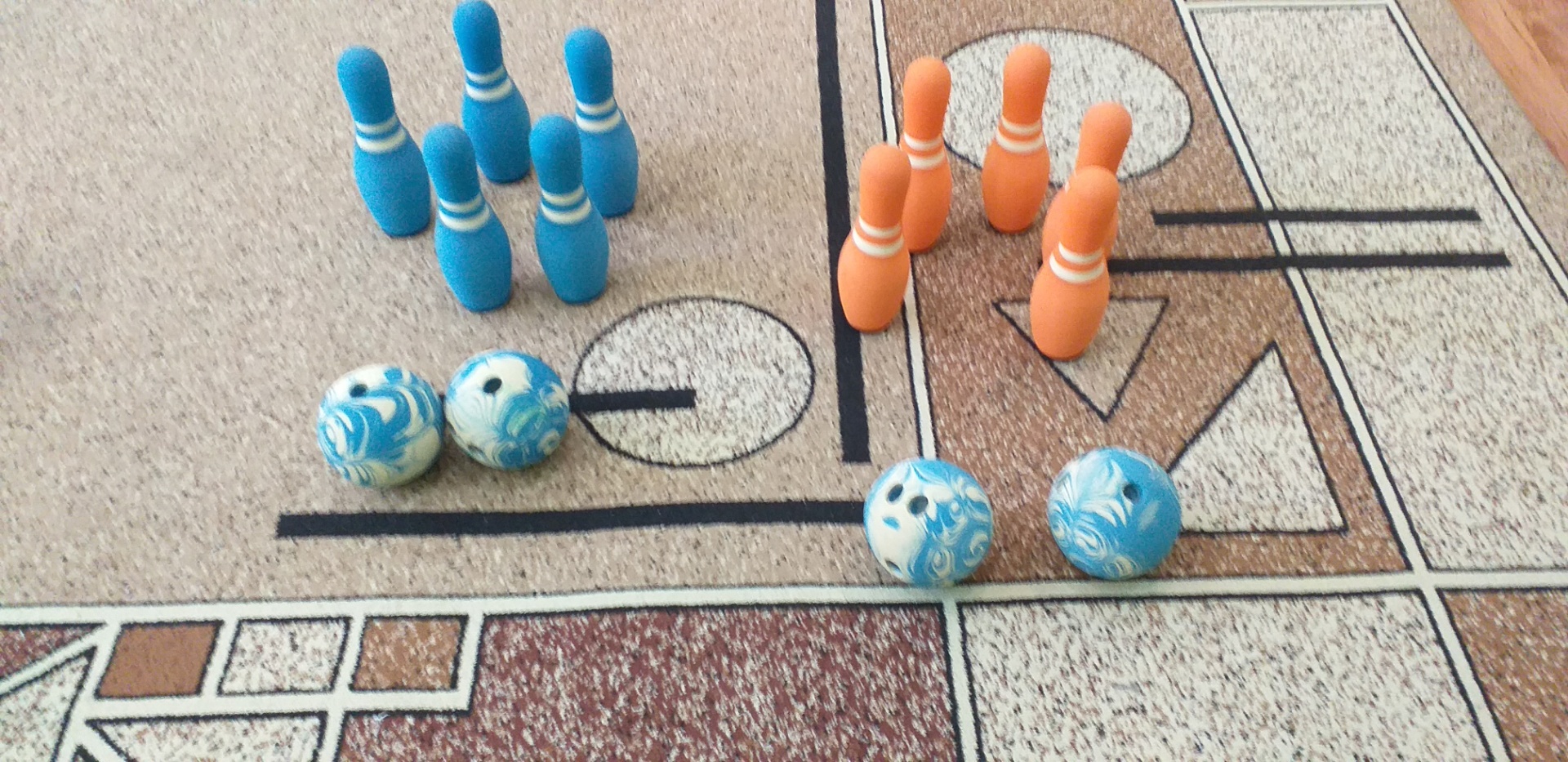 Игра «Боулинг»
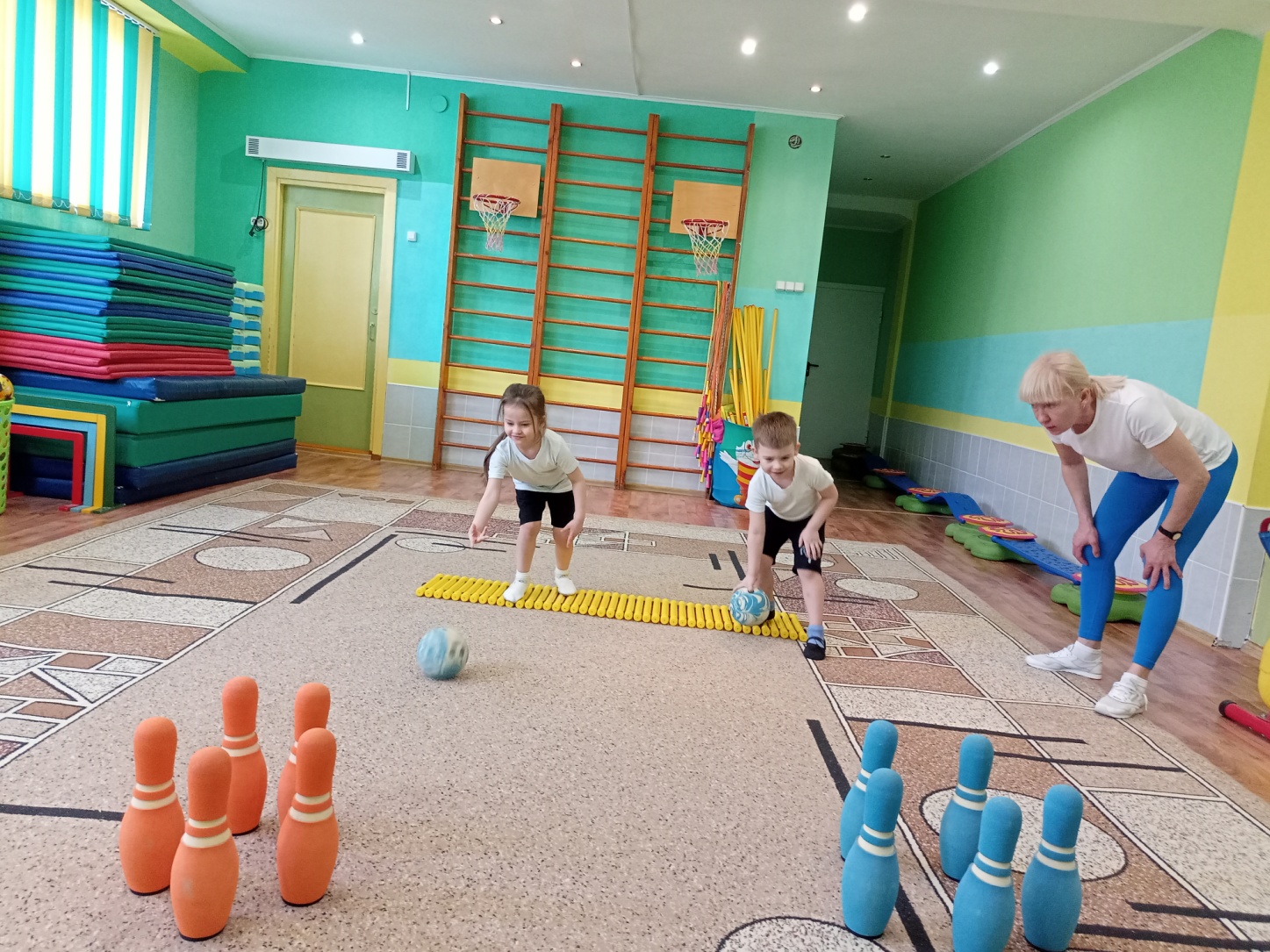 Нестандартное оборудование физкультурного зала ДОО

      Нестандартное оборудование вносит разнообразие в физические занятия и эффекты новизны, позволяет шире использовать знакомые упражнении; объединяет физкультуру с игрой, что создает условия для наиболее полного самовыражения ребенка в двигательной деятельности; стимулирует интерес детей, желание двигаться, участвовать в играх, вызывает радость и положительные эмоции.
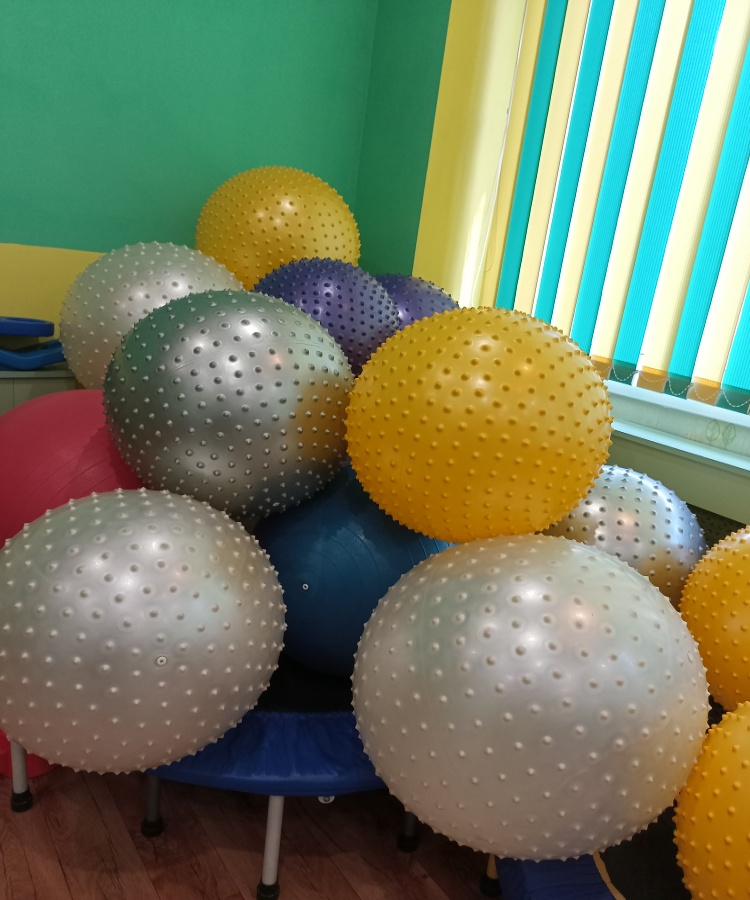 https://drive.google.com/file/d/10LaMfNOVjwvprX5IGF9ZkWH9VQpLz7Wy/view?usp=sharing

https://drive.google.com/file/d/1lAC_s571xMn8HDsc2vU3fRWbA0F_ZCI8/view?usp=sharing

https://drive.google.com/file/d/1E0wdt__dOEoRrz-XcBtyOWxQLVf7p3mw/view?usp=sharing

https://drive.google.com/file/d/1AOVmYiJJurOueJfJloI8aJXYe-DY-MW-/view?usp=sharing
Видео ссылки
Развивающая предметно- пространственная среда  

обеспечивает максимальную реализацию образовательного потенциала пространства физкультурного зала, материалов, оборудования и инвентаря для развития детей дошкольного возраста в соответствии с особенностями каждого возрастного этапа, охраны и укрепления их здоровья, учета особенностей и коррекции недостатков их развития.
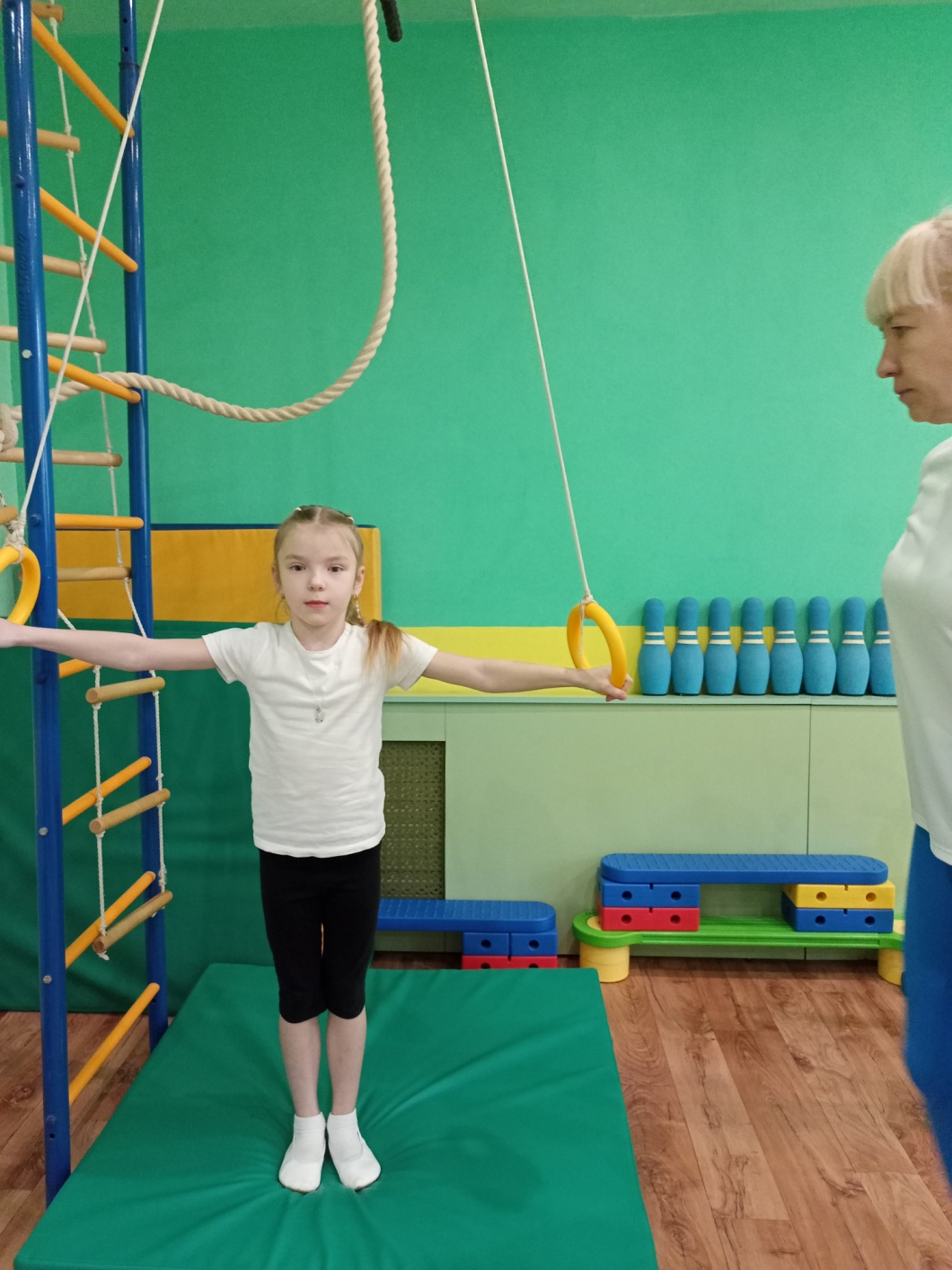 Желаем всем педагогам 
детских садов 
здоровых детей!